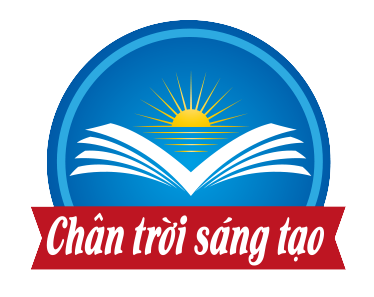 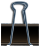 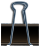 CHÀO MỪNG CÁC EM 
ĐẾN VỚI TIẾT HỌC
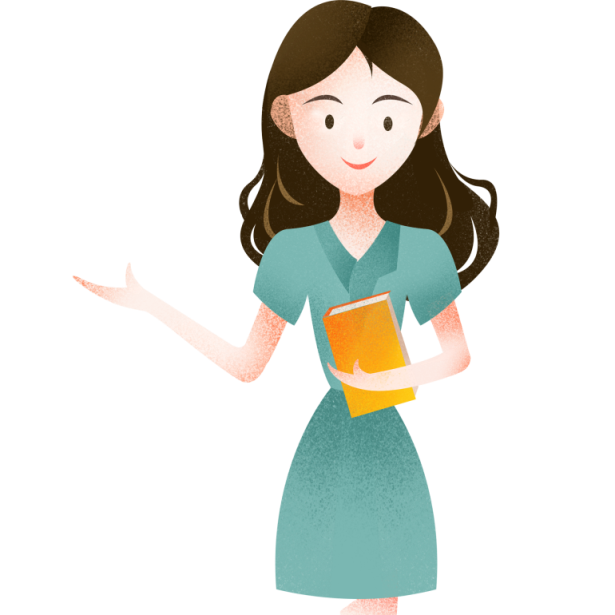 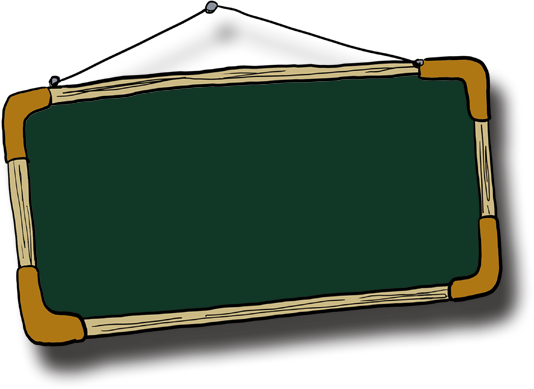 KHỞI ĐỘNG
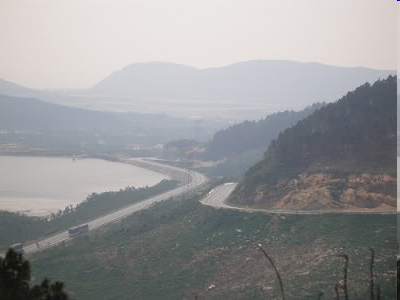 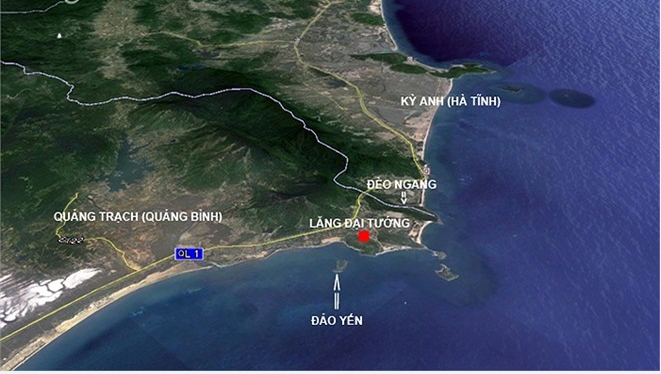 Quan sát các hình ảnh sau và cho biết:
Những hình ảnh này là của địa danh nào?
Chia sẻ hiểu biết của em về địa danh đó.
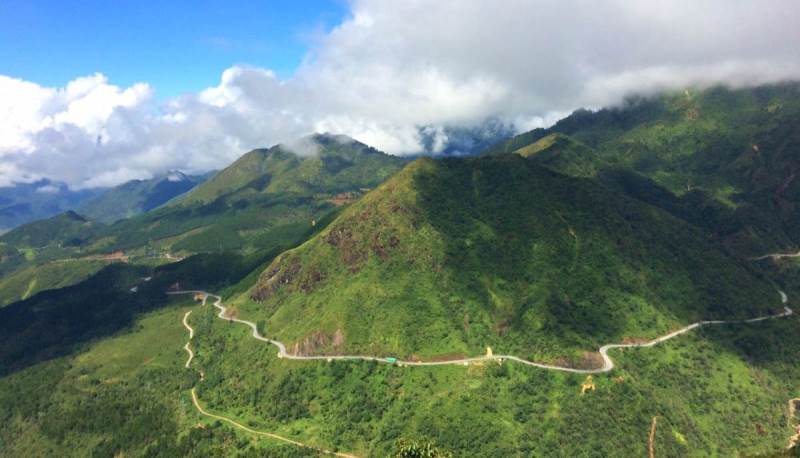 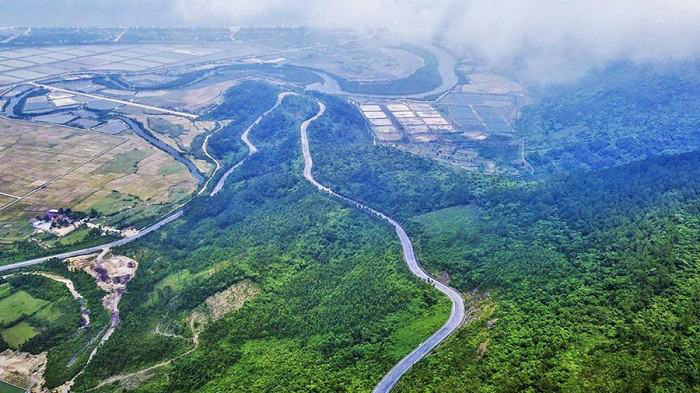 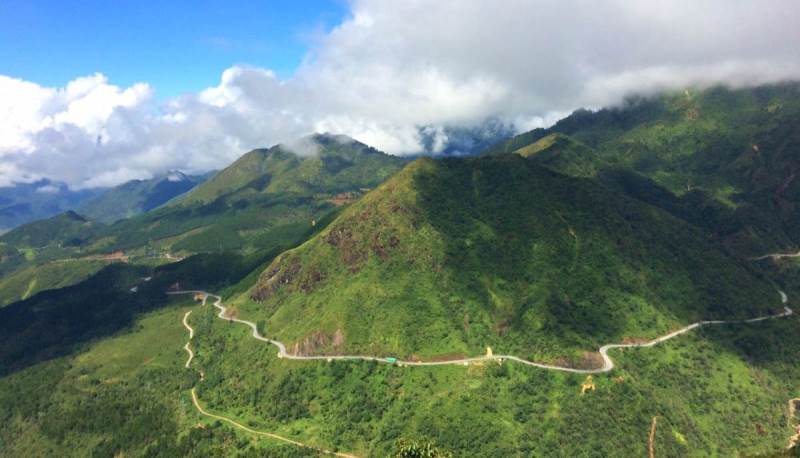 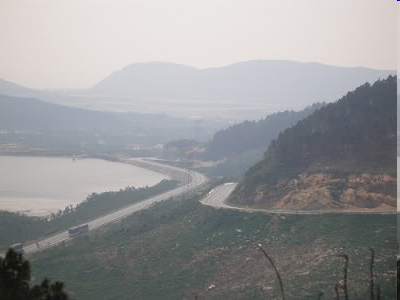 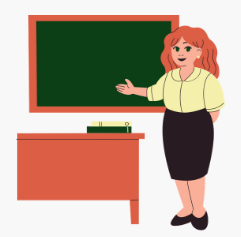 Bây giờ, cả lớp mình sẽ cùng nghe các bạn hướng dẫn viên giới thiệu về Đèo Ngang nhé!
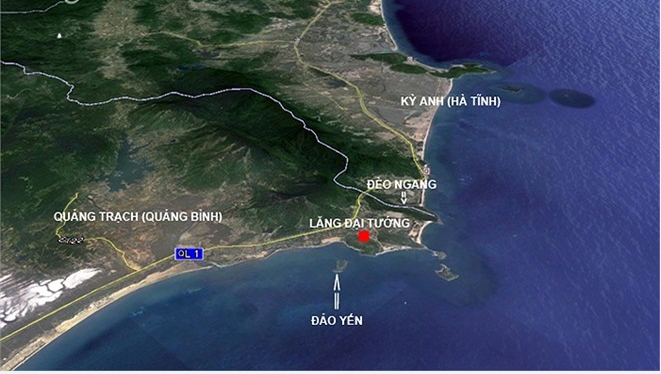 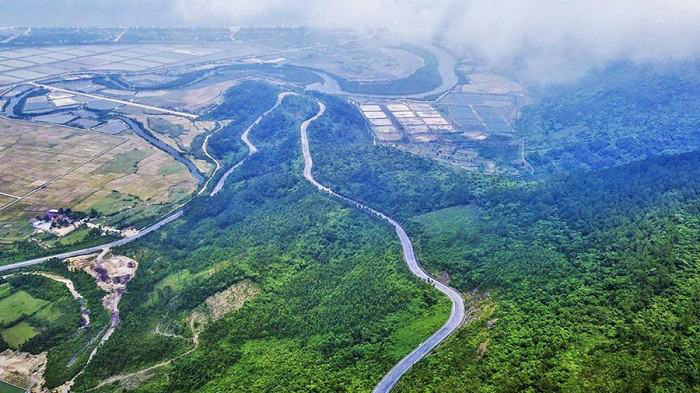 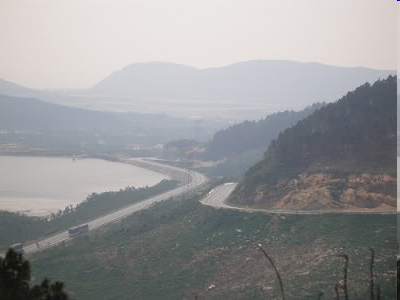 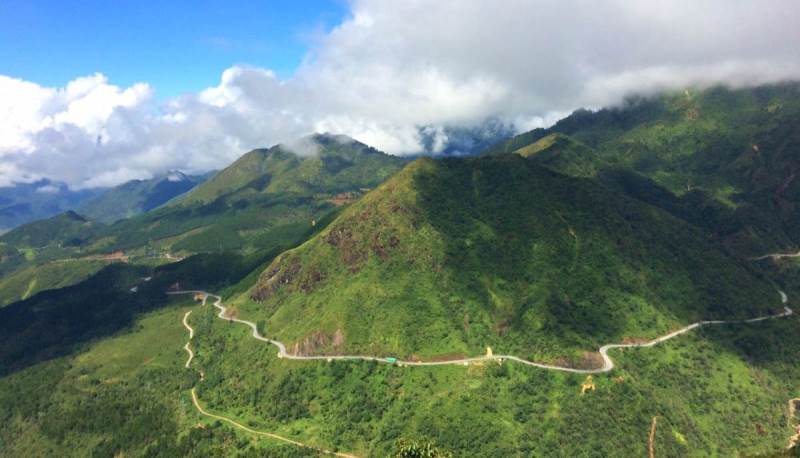 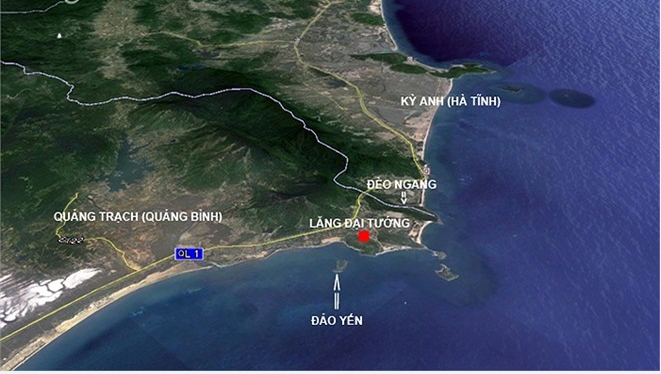 Đèo Ngang thuộc dãy núi Hoành Sơn, 
phân cách địa giới 2 tỉnh Hà Tĩnh và Quảng Bình
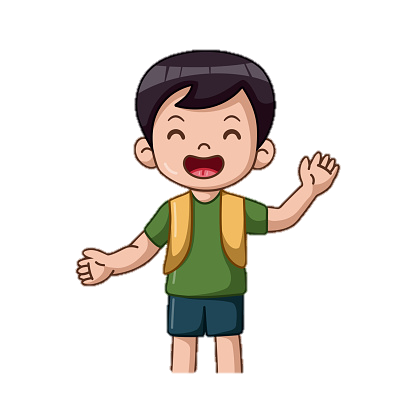 Đèo dài 6 km, đỉnh cao khoảng 250 m, phần đất phía Quảng Bình (tức phần phía Nam) thuộc xã Quảng Đông, huyện Quảng Trạch, phần đất phía Hà Tĩnh (tức phần phía Bắc) thuộc xã Kỳ Nam,thị xã Kỳ Anh. Đèo Ngang cách thị xã Ba Đồn 24 km, cách bờ sông Gianh (một giới tuyến Bắc-Nam khác trong lịch sử Việt Nam về sau này) 27 km, cách thành phố Đồng Hới tỉnh Quảng Bình 80 km về phía Bắc (Đồng Hới ở phía Nam đèo Ngang), cách thành phố Hà Tĩnh tỉnh Hà Tĩnh 75 km về phía Nam (Hà Tĩnh ở phía Bắc đèo Ngang).
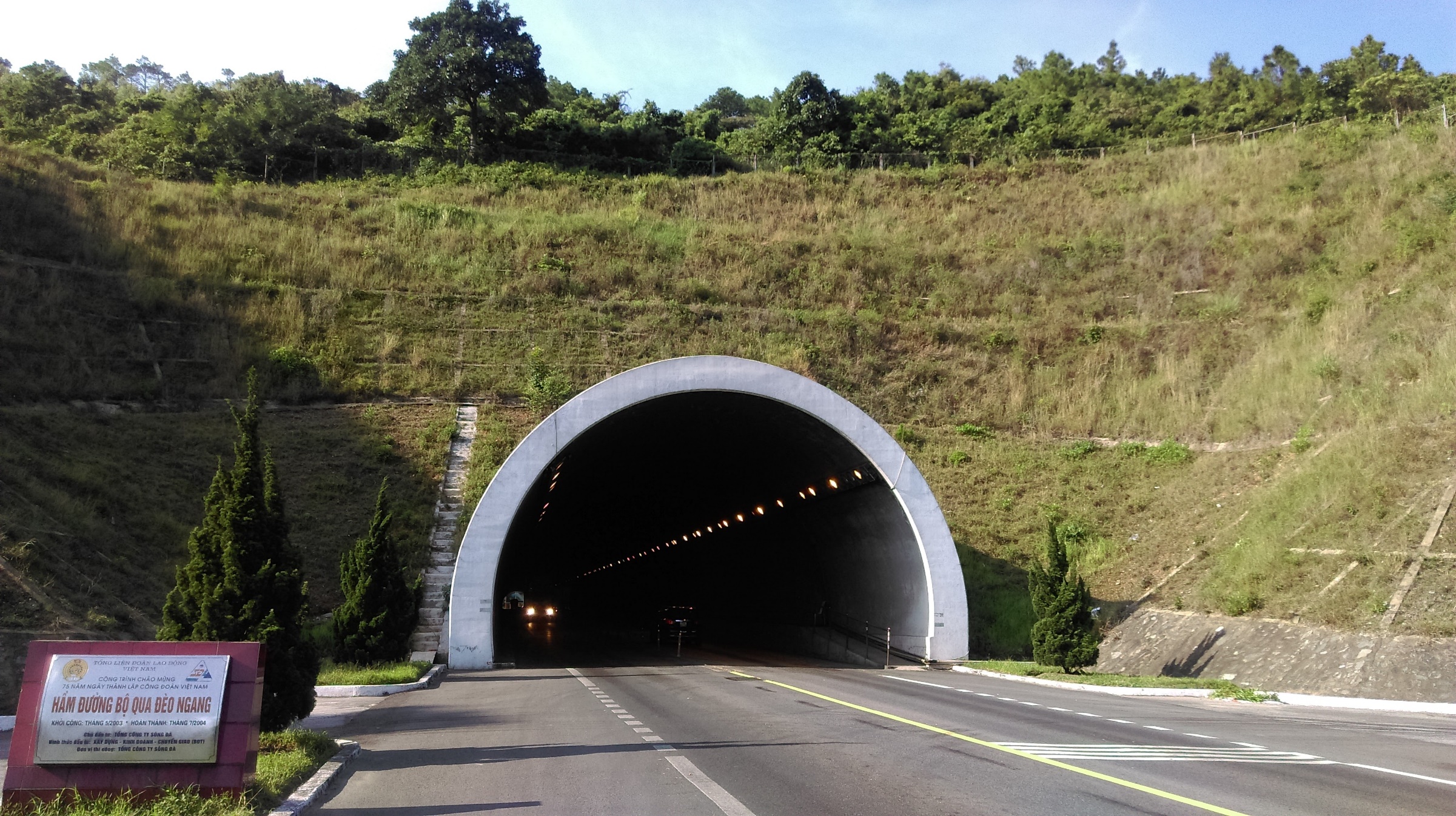 Hình ảnh về đèo Ngang
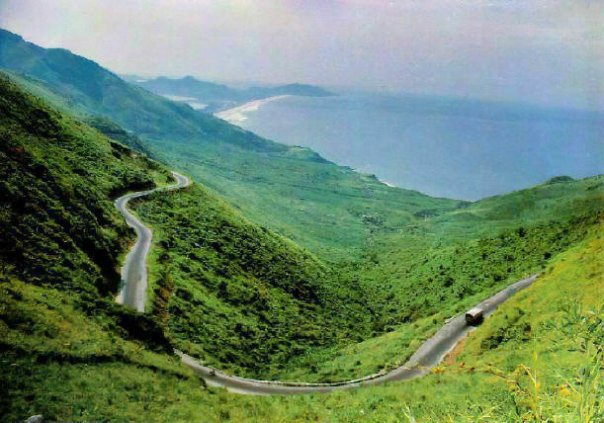 Đèo Ngang là con đèo lịch sử đã đi vào ca dao, huyền thoại. Lê Thánh Tông, Nguyễn Thiếp, Vũ Tông Phan, Ngô Thì Nhậm, Nguyễn Du, vua Thiệu Trị, Nguyễn Hàm Ninh, Bà huyện Thanh Quan, Nguyễn Phước Miên Thẩm, Nguyễn Văn Siêu, Cao Bá Quát... đã lưu dấu tại đèo Ngang và những tuyệt phẩm thơ cổ.
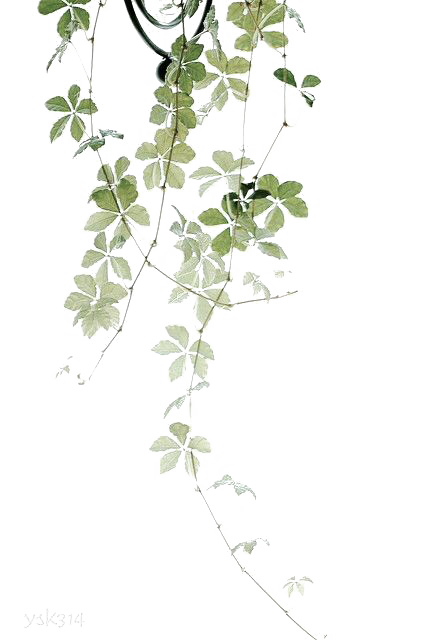 Bài 6
           Tiết
Qua Đèo ngang
- Bà Huyện Thanh Quan-
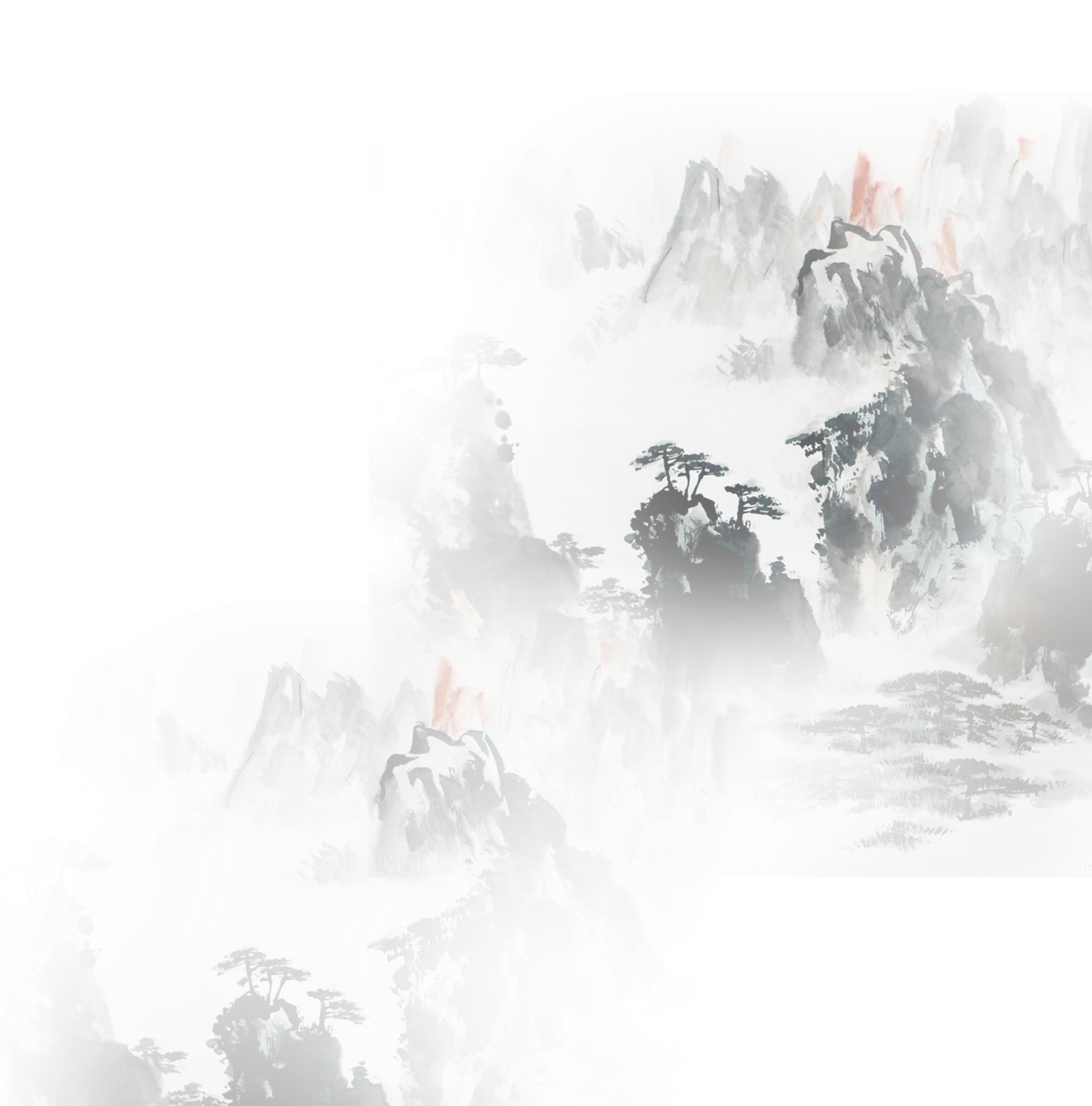 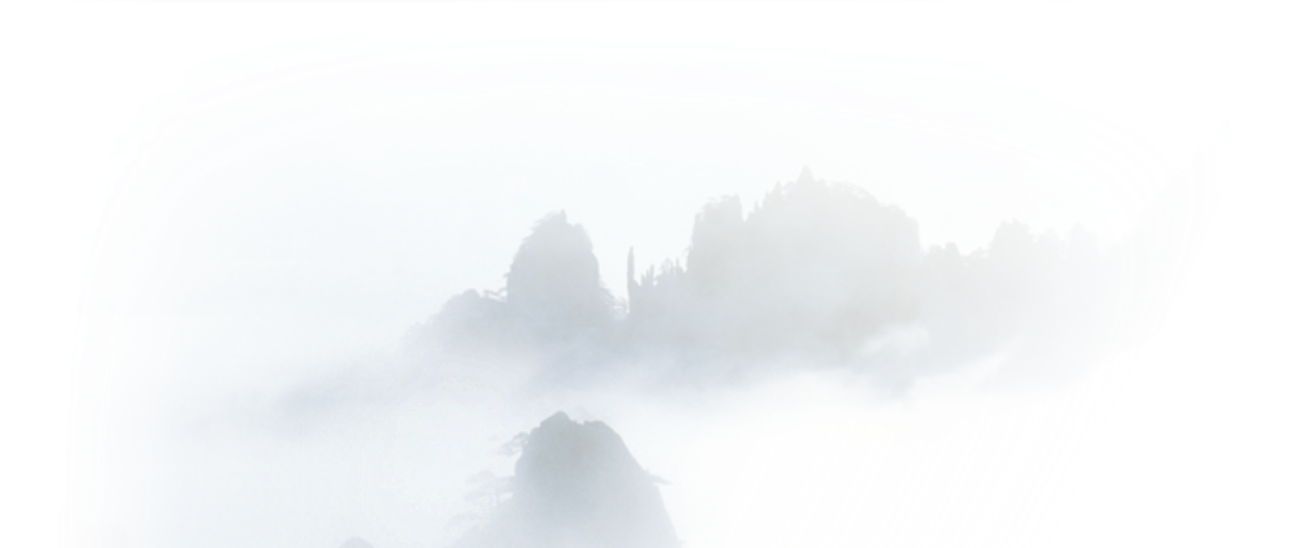 YÊU CẦU CẦN ĐẠT
1. Về kiến thức
- Nhận biết được một số yếu tố thi luật của thơ thất ngôn bát cú và thơ tứ tuyệt luật Đường như: bố cục, niêm, luật, vần, nhịp, đối…
- Nhận biết và phân tích được nét độc đáo của bài thơ thể hiện qua từ ngữ, hình ảnh, bố cục, mạch cảm xúc, biện pháp tu từ.
- Nhận biết và phân tích được tình cảm, cảm xúc, cảm hứng chủ đạo của người viết thể hiện qua văn bản.
2. Về năng lực	
- Phát triển năng lực ngôn ngữ và năng lực hợp tác qua hoạt động nhóm và trình bày sản phẩm học tập.
- Nhận biết được một số yếu tốt hình thức (cốt truyện, nhân vật, chi tiết, ngôi kể, ngôn ngữ…) và nội dung (đề tài, chủ đề, ý nghĩa, tình cảm, thái độ của người kể chuyện…) của truyện ngắn “Gió lạnh đầu mùa”.
- Phát hiện, phân tích đặc điểm nổi bật về nghệ thuật kể chuyện của nhà Thạch Lam
- Cảm nhận được ý nghĩa nhân văn sâu sắc của truyện.
3. Về phẩm chất
Tiết học góp phần bồi dưỡng phẩm chất yêu nước, yêu thiên nhiên.
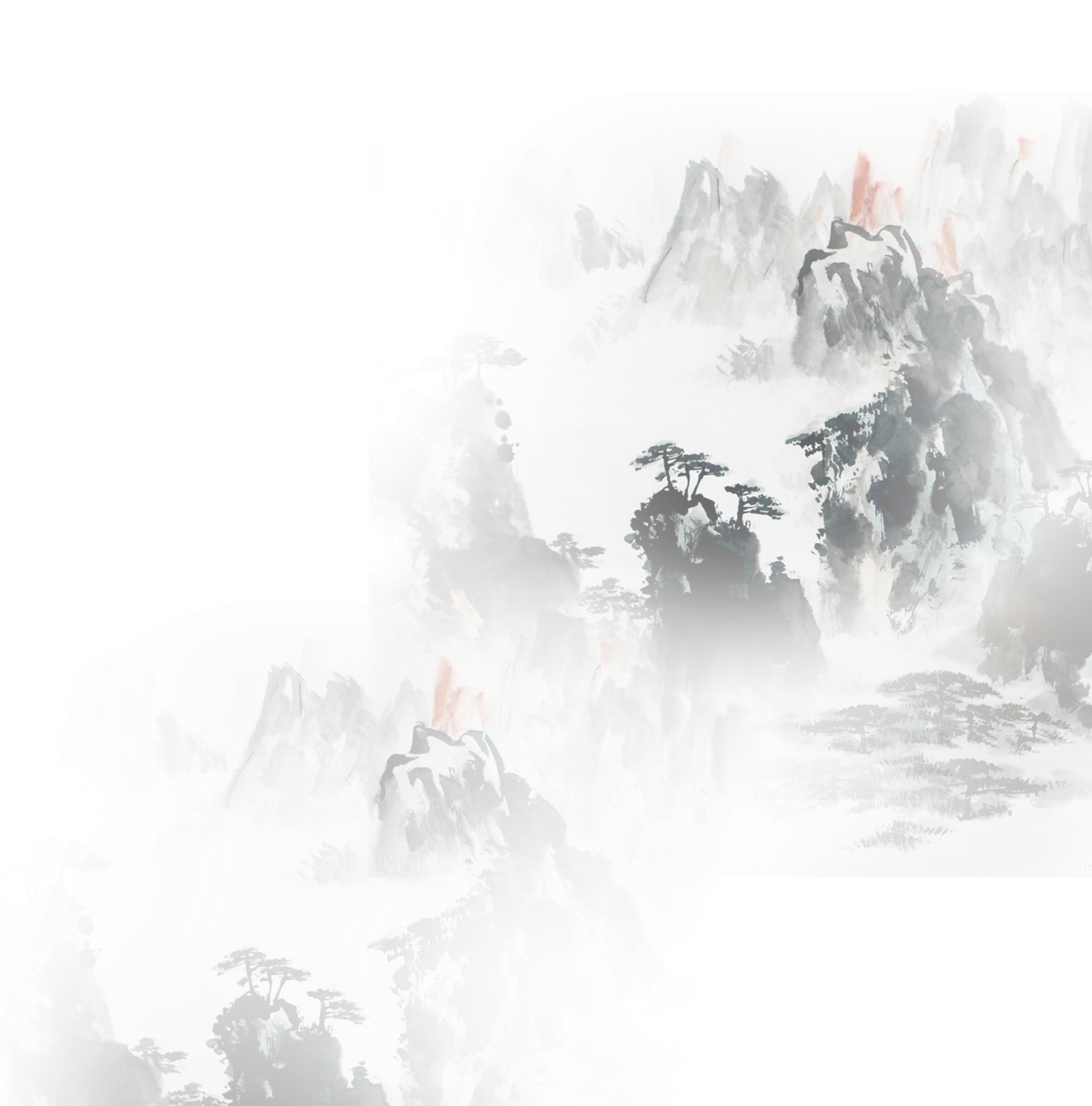 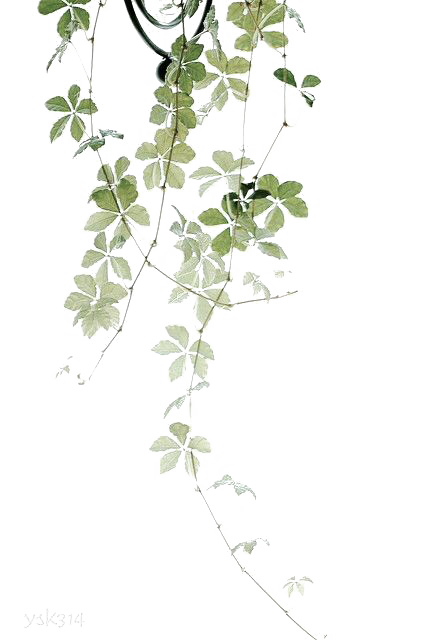 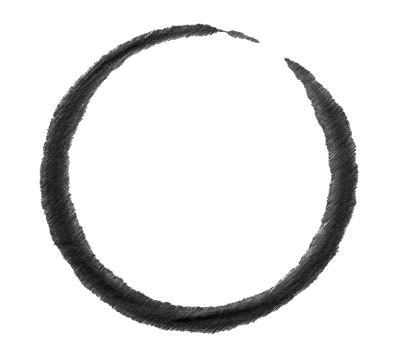 I
Tìm hiểu chung
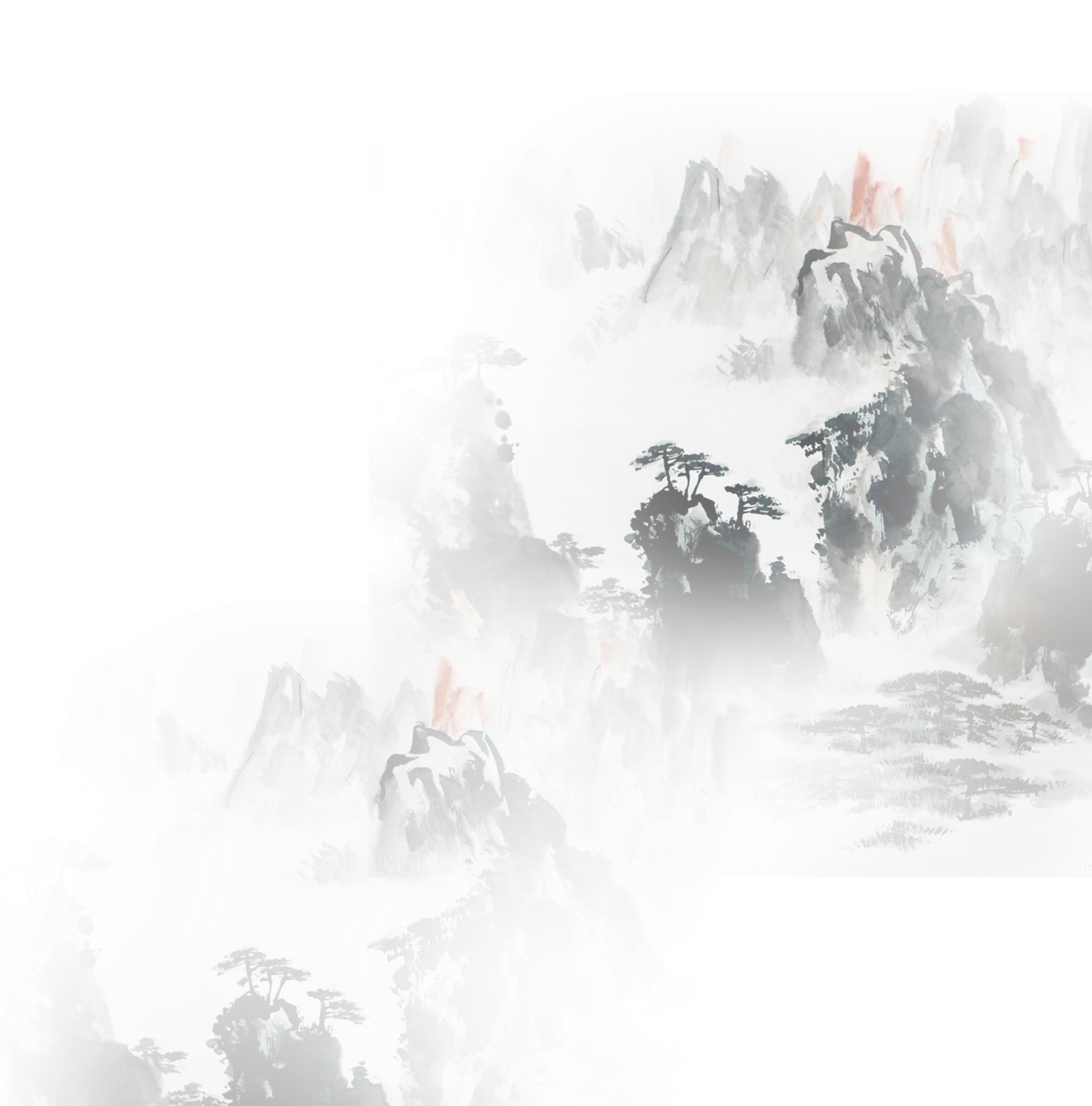 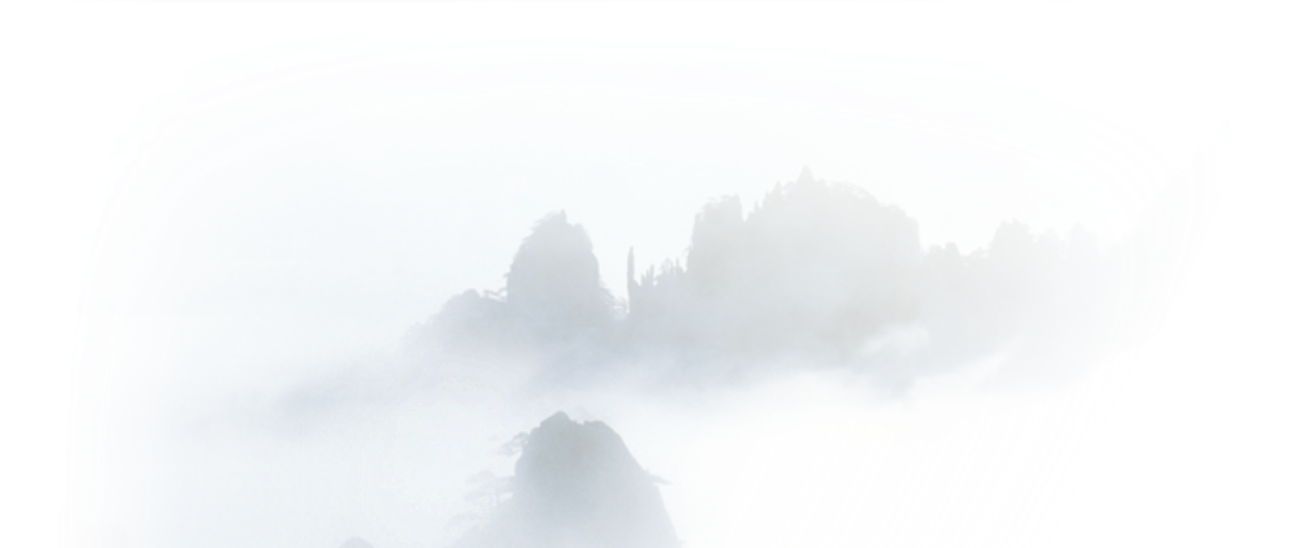 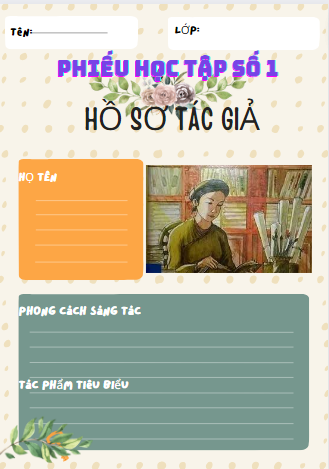 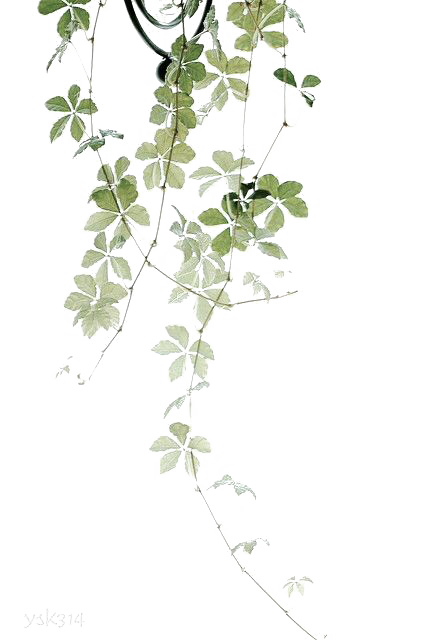 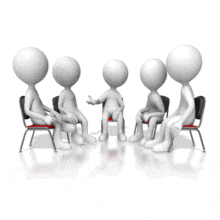 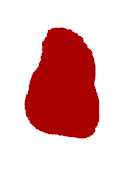 1. Tác giả
Hỏi ý kiến chuyên gia
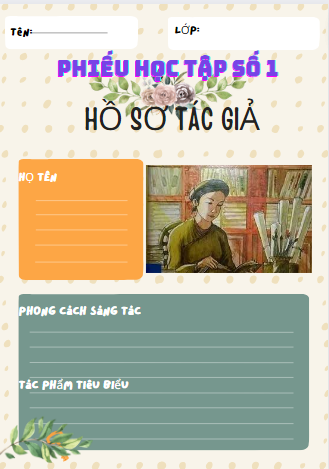 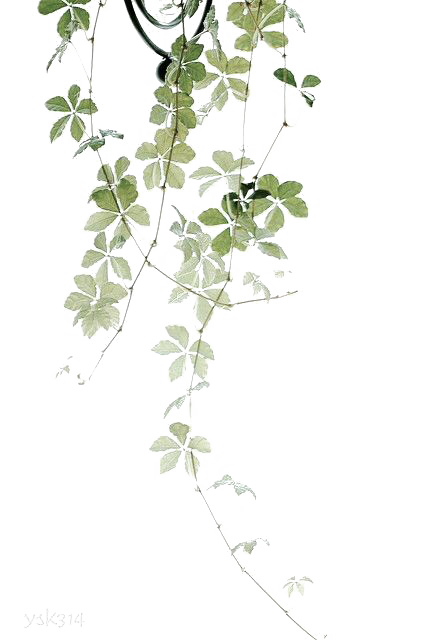 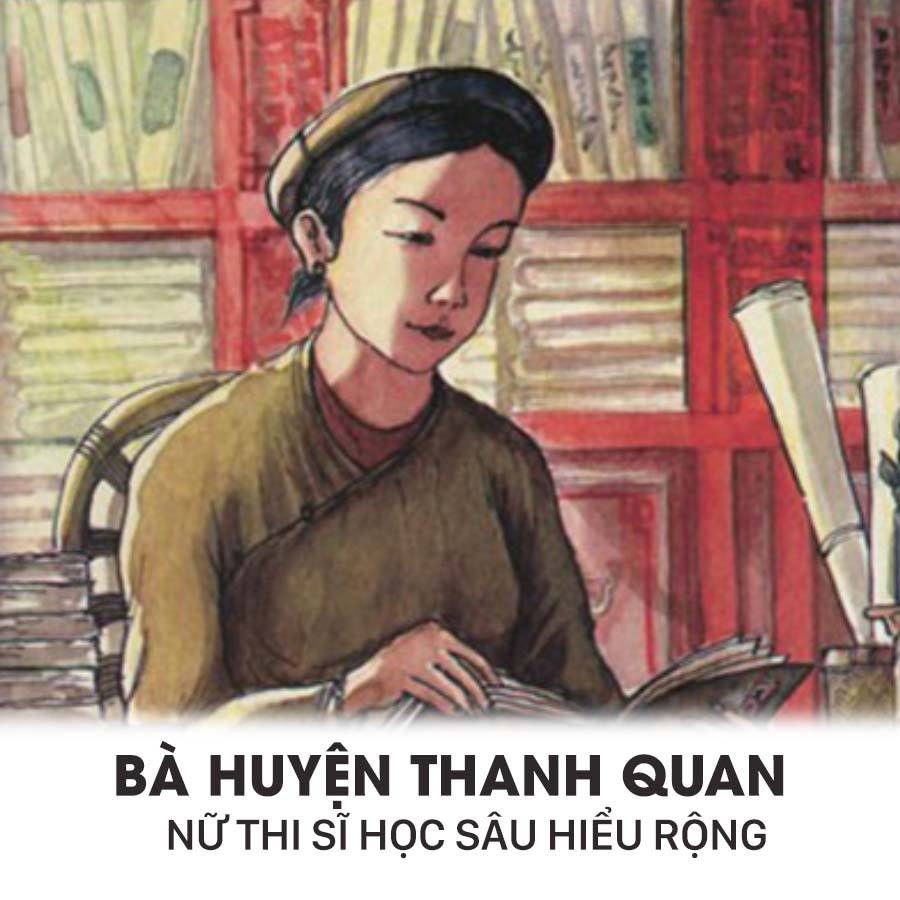 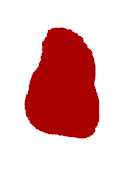 1. Tác giả
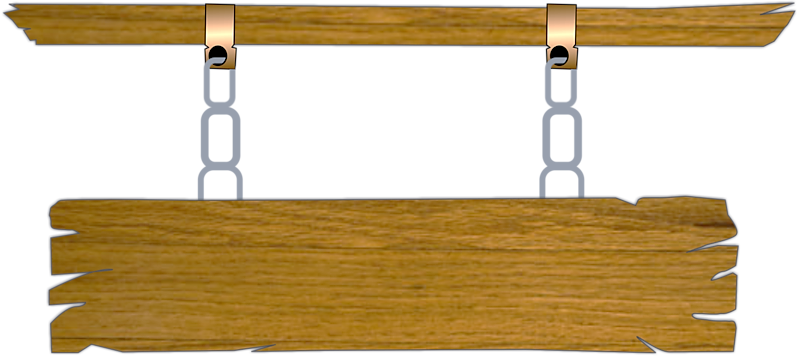 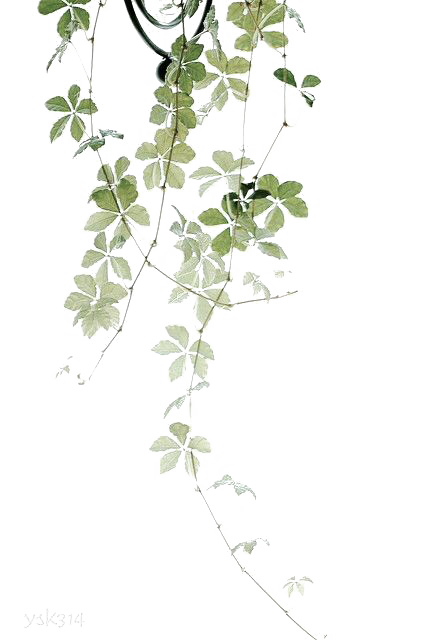 a. Đọc và tìm hiểu chú thích
- Đọc
- Tìm hiểu chú thích
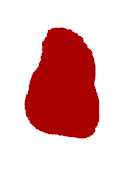 TRÒ CHƠI: VÒNG QUAY MAY MẮN
2. Tác phẩm
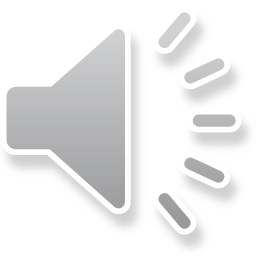 VÒNG QUAY 
MAY MẮN
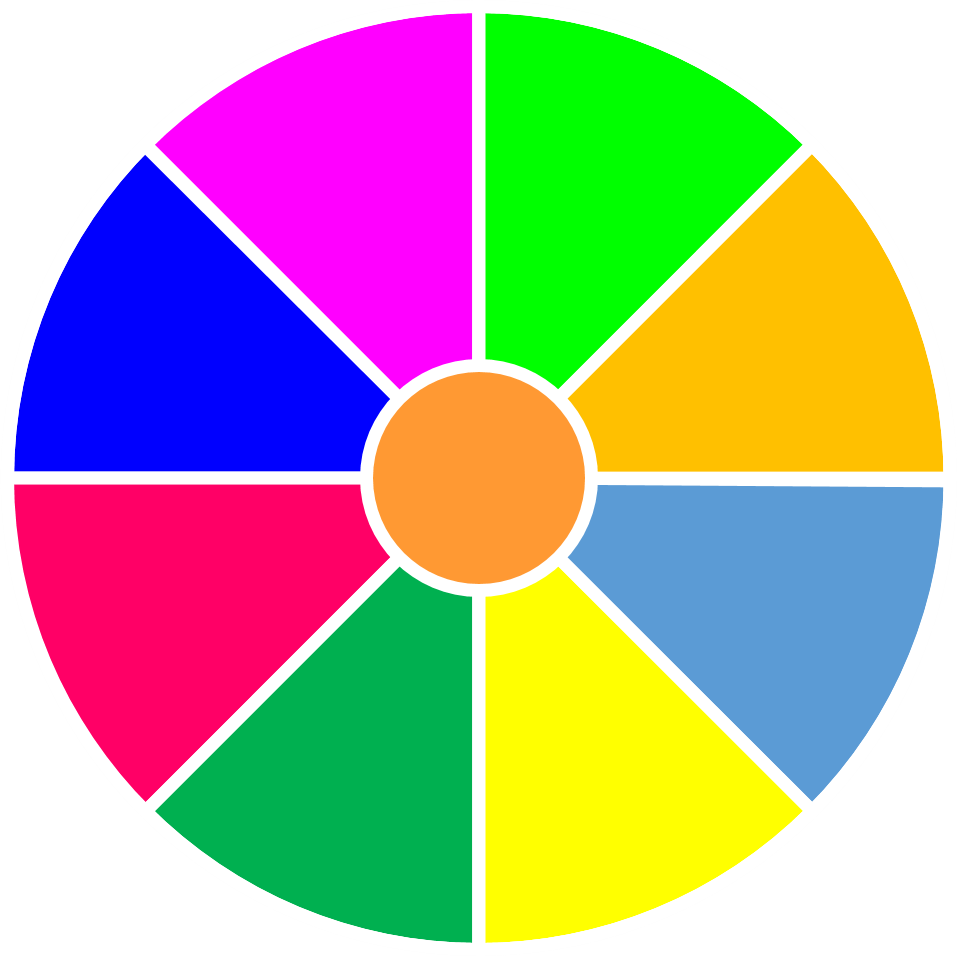 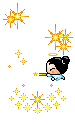 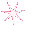 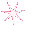 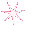 Bim bim
Thêm lượt
May mắn lần sau
1
2
3
+1 điểm
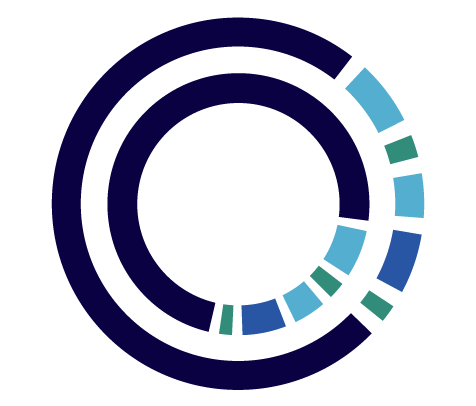 Quả bóng bay
Kẹo mút
9
Bút bi
QUAY
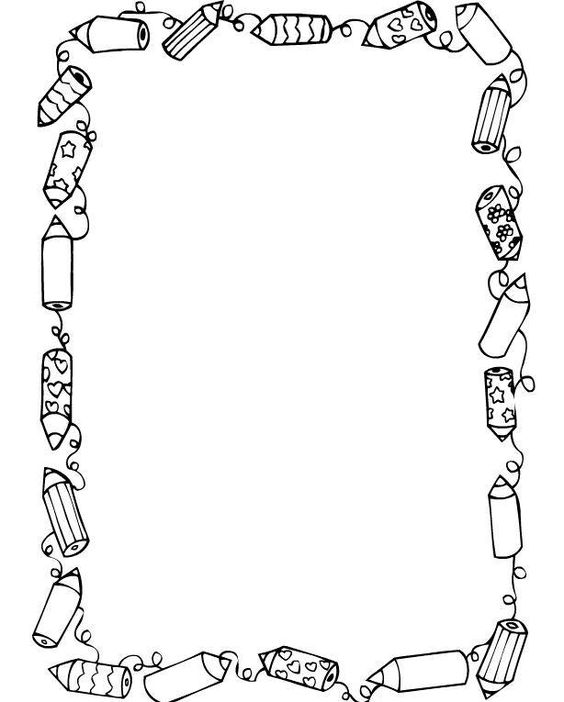 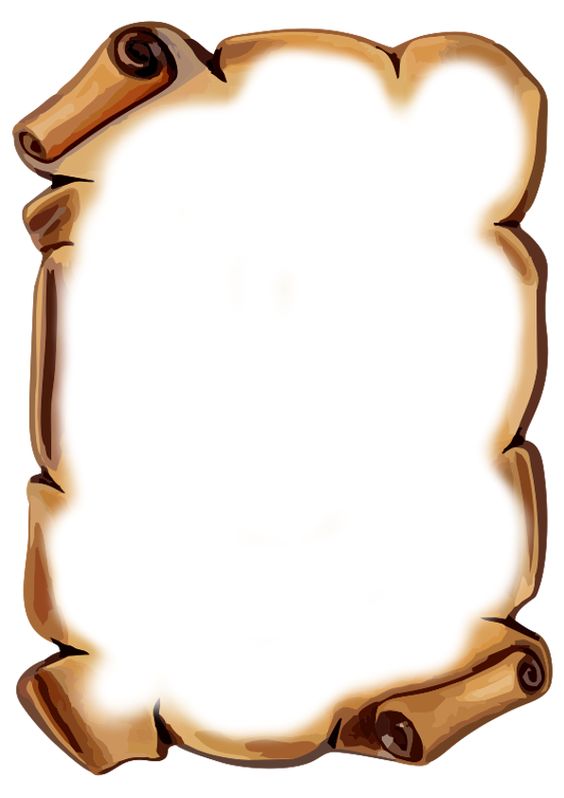 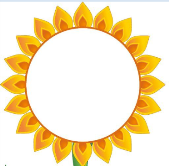 Em hãy giải thích nghĩa của từ “tiều” trong câu thơ: 
	Lom khom dưới núi tiều vài chú
Tiều: người chuyên làm nghề đốn củi
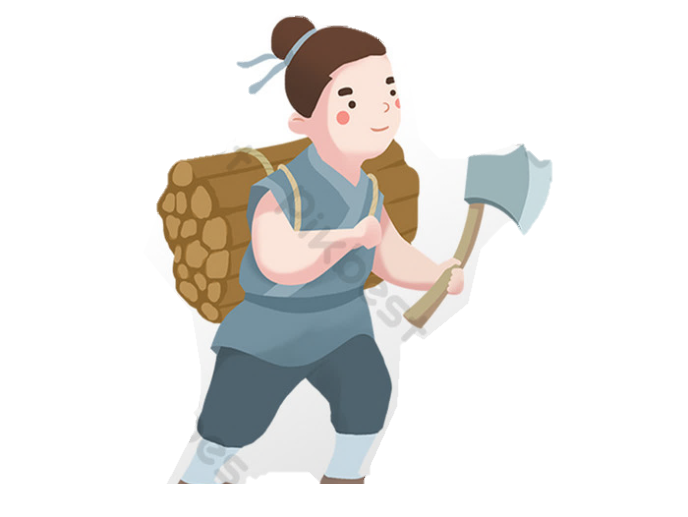 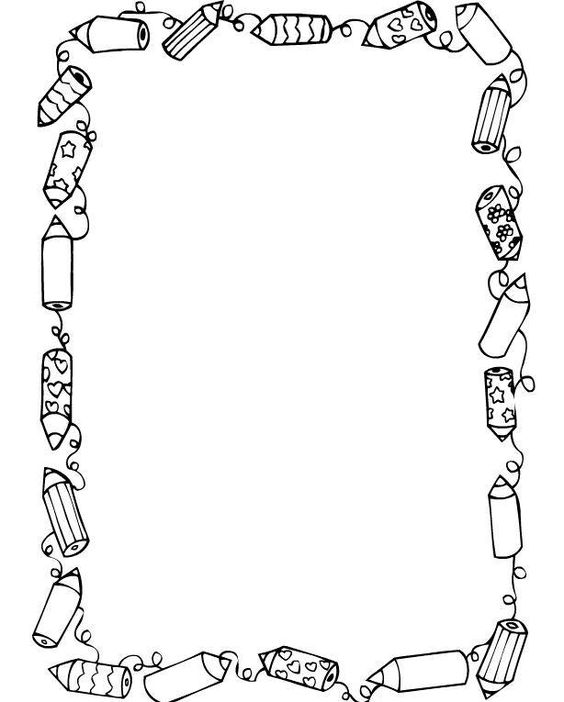 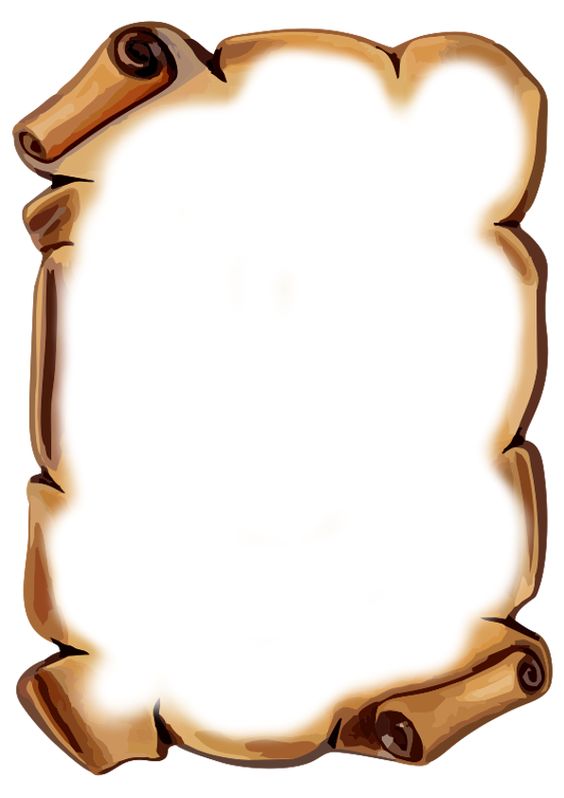 Chim quốc quốc còn có tên gọi khác là gì?
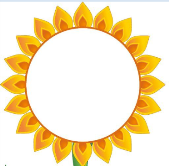 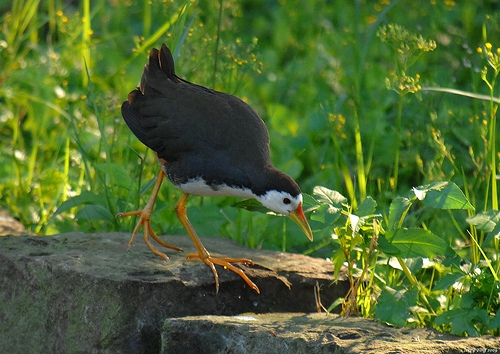 Chim quốc,
 chim đỗ quyên
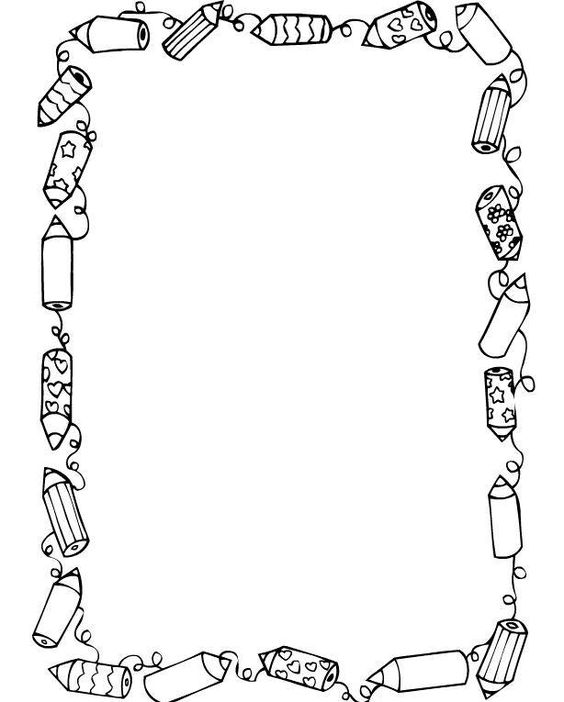 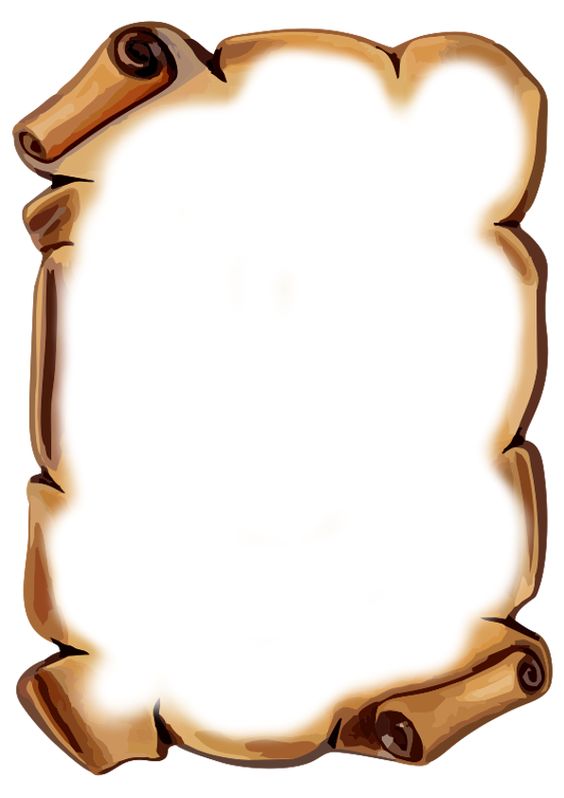 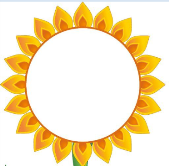 “Cái gia gia” trong câu thơ Thương nhà mỏi miệng, cái gia gia là để chỉ con vật nào?
Chim đa đa
Con gà gô
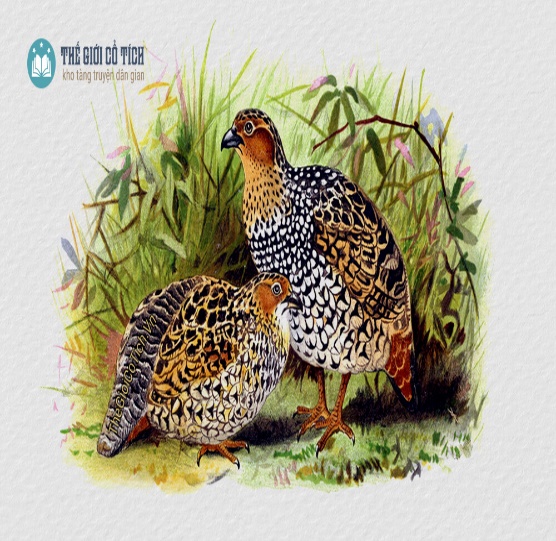 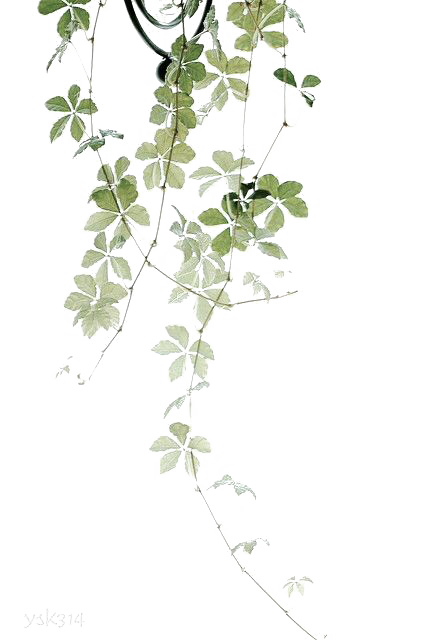 a. Đọc và tìm hiểu chú thích
b. Tìm hiểu chung về tác phẩm
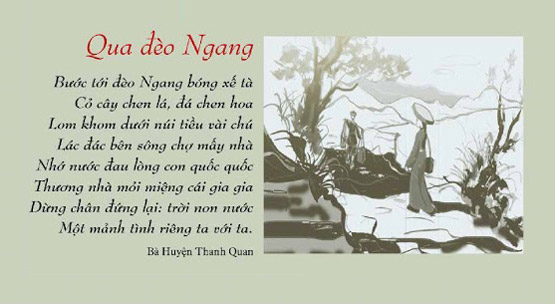 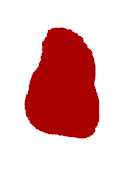 2. Tác phẩm
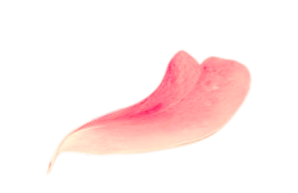 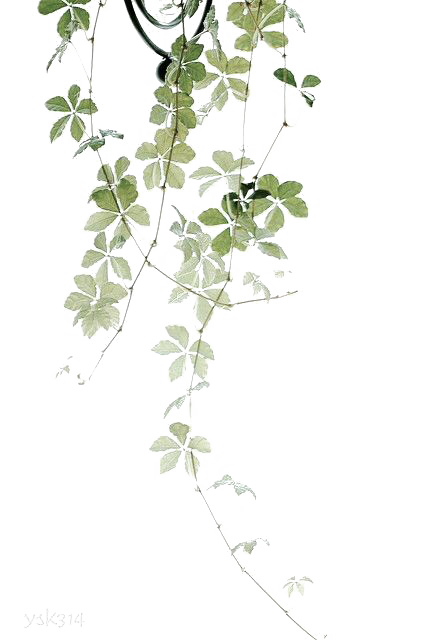 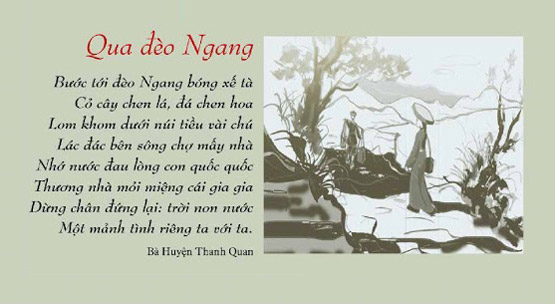 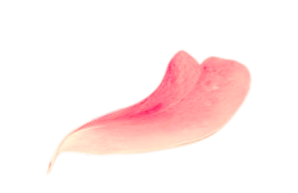 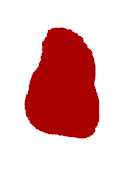 Hoàn cảnh sáng tác
Thể loại
2. Tác phẩm
Bài thơ được ra đời khoảng thế kỷXIX, khi bà Huyện Thanh Quan lần đầu xa nhà, xa quê, vào kinh đô Huế nhận chức “cung trung giáo tập” (dạy nghi lễ cho các cung nữ, phi tần theo chỉ dụ của nhà vua).
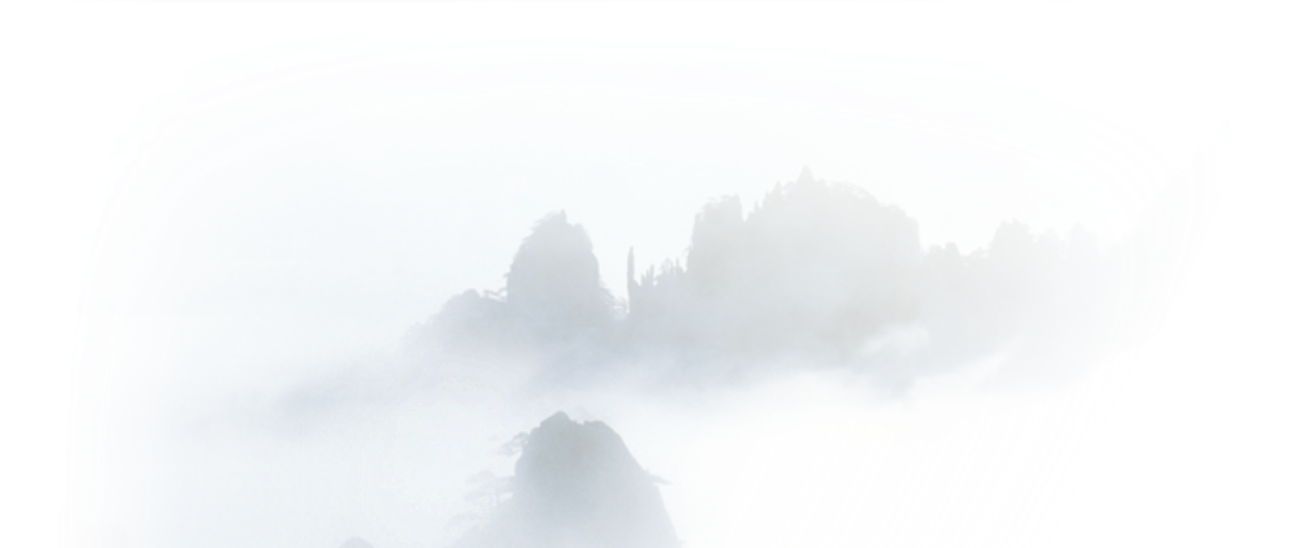 Bài thơ được viết theo thể thơ “Thất ngôn bát cú”
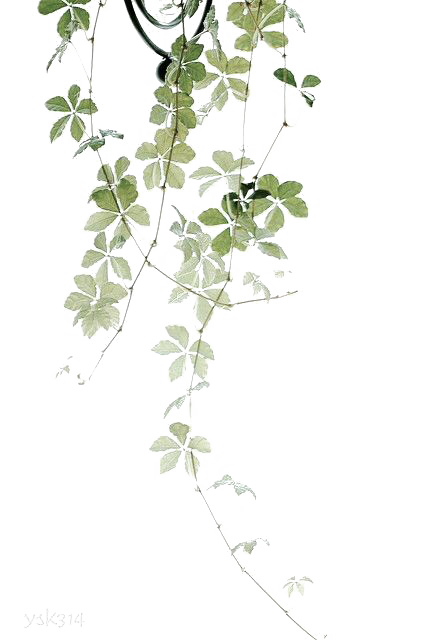 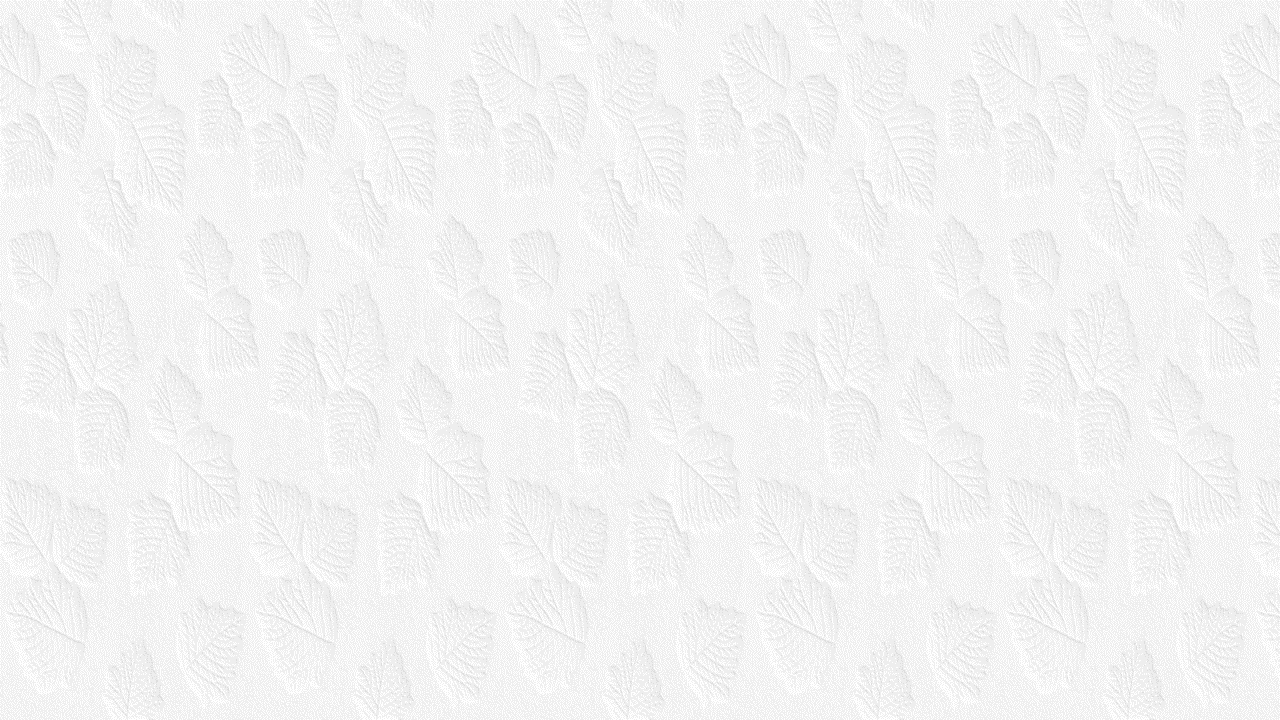 Đặc điểm thể loại: Thơ thất ngôn bát cú
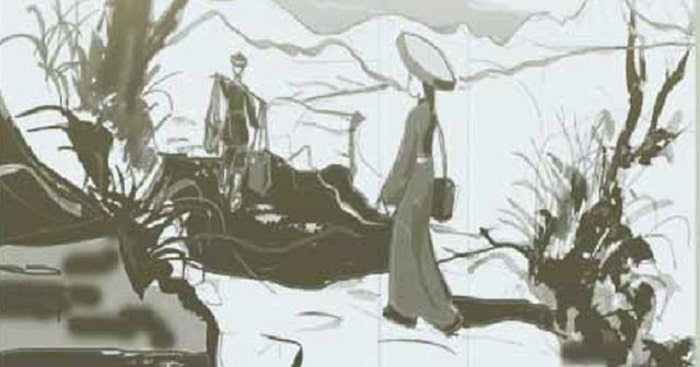 Bố cục
Luật
Niêm
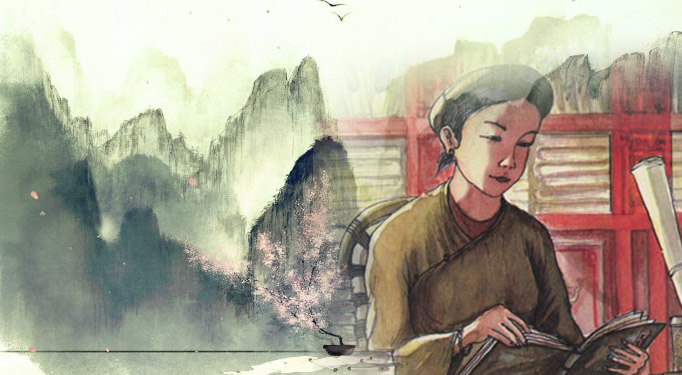 Vần
Nhịp
Đối
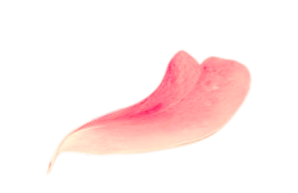 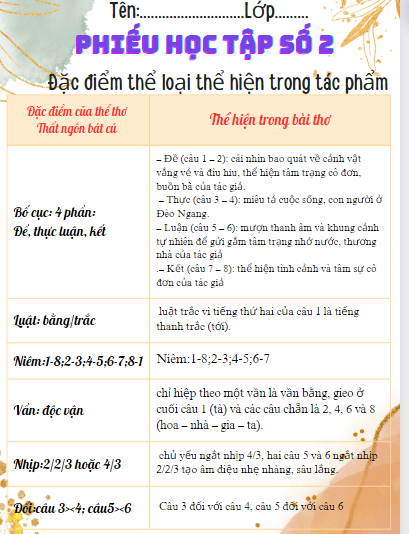 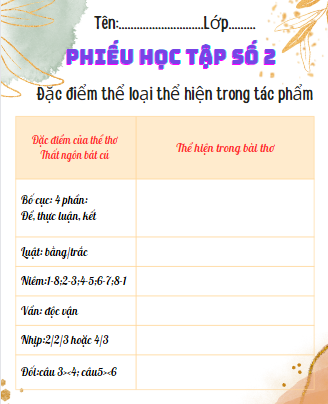 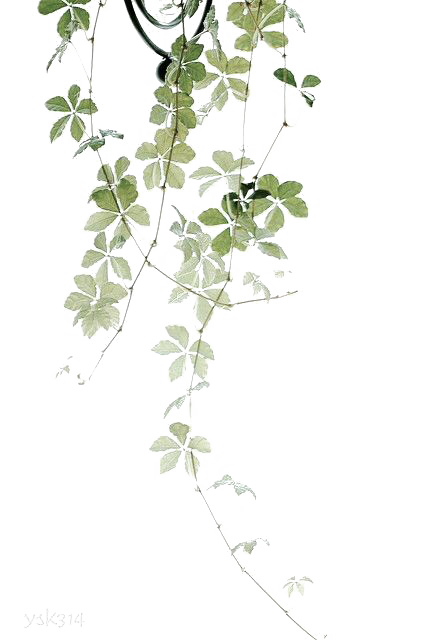 Qua đèo Ngang
Bước tới đèo Ngang bóng xế tà
Dựa vào đặc điểm của thể thơ, em hãy nêu đặc điểm của thể thơ Thất ngôn bát cú thể hiện trong văn bản bằng cách hoàn thiện phiếu học tập sau:
Đề
Cỏ cây chen đá, lá chen hoa
Lom khom dưới núi tiều vài chú
Đối
Thực
Lác đác bên sông chọ mấy nhà
Nhớ nước đau lòng con quốc quốc
Luận
Đối
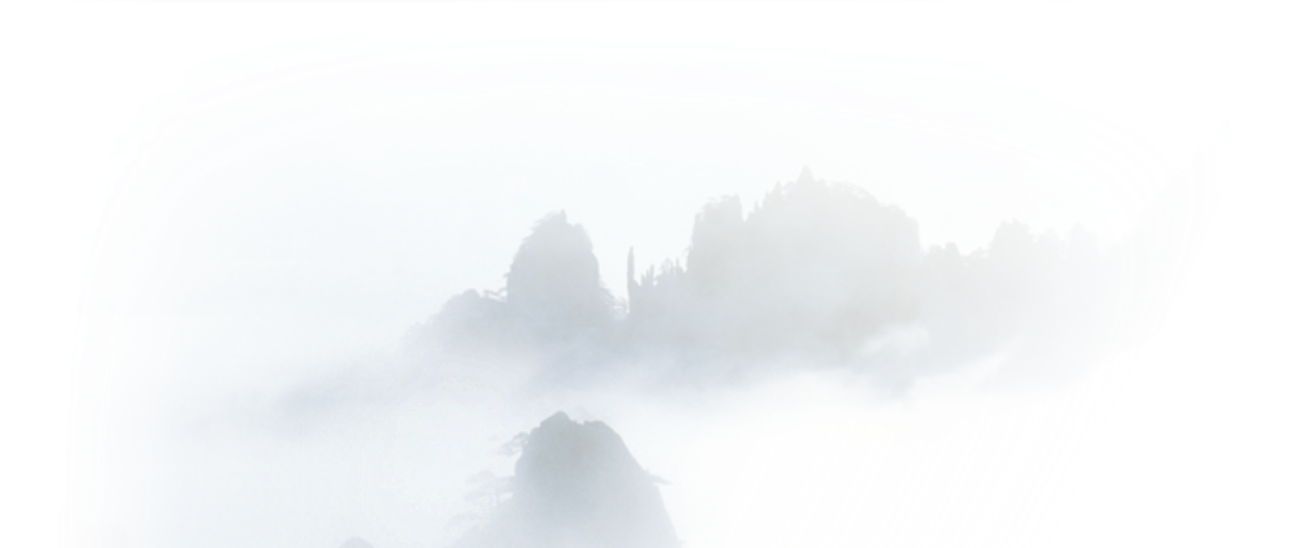 Thương nhà mỏi miệng cái gia gia
Dừng chân đứng lại trời, non, nước
Kết
Một mảnh tình riêng, ta với ta.
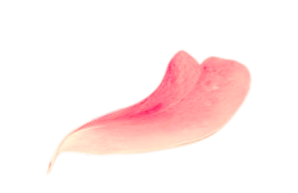 Tâm trạng của nhà thơ được bộc lộ trực tiếp trong bài thơ là:
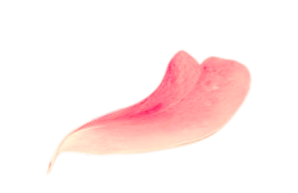 Nhớ nước, nhớ không gian lịch sử - văn hóa của một thời đại đã qua
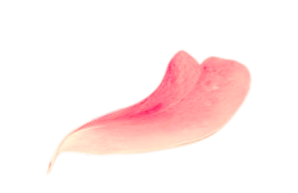 Thương nhà, nhớ mái ấm gia đình, quê hương.
Nhớ nước, thương nhà và mang một nỗi buồn thầm lặng, bâng khuâng.
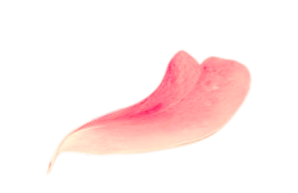 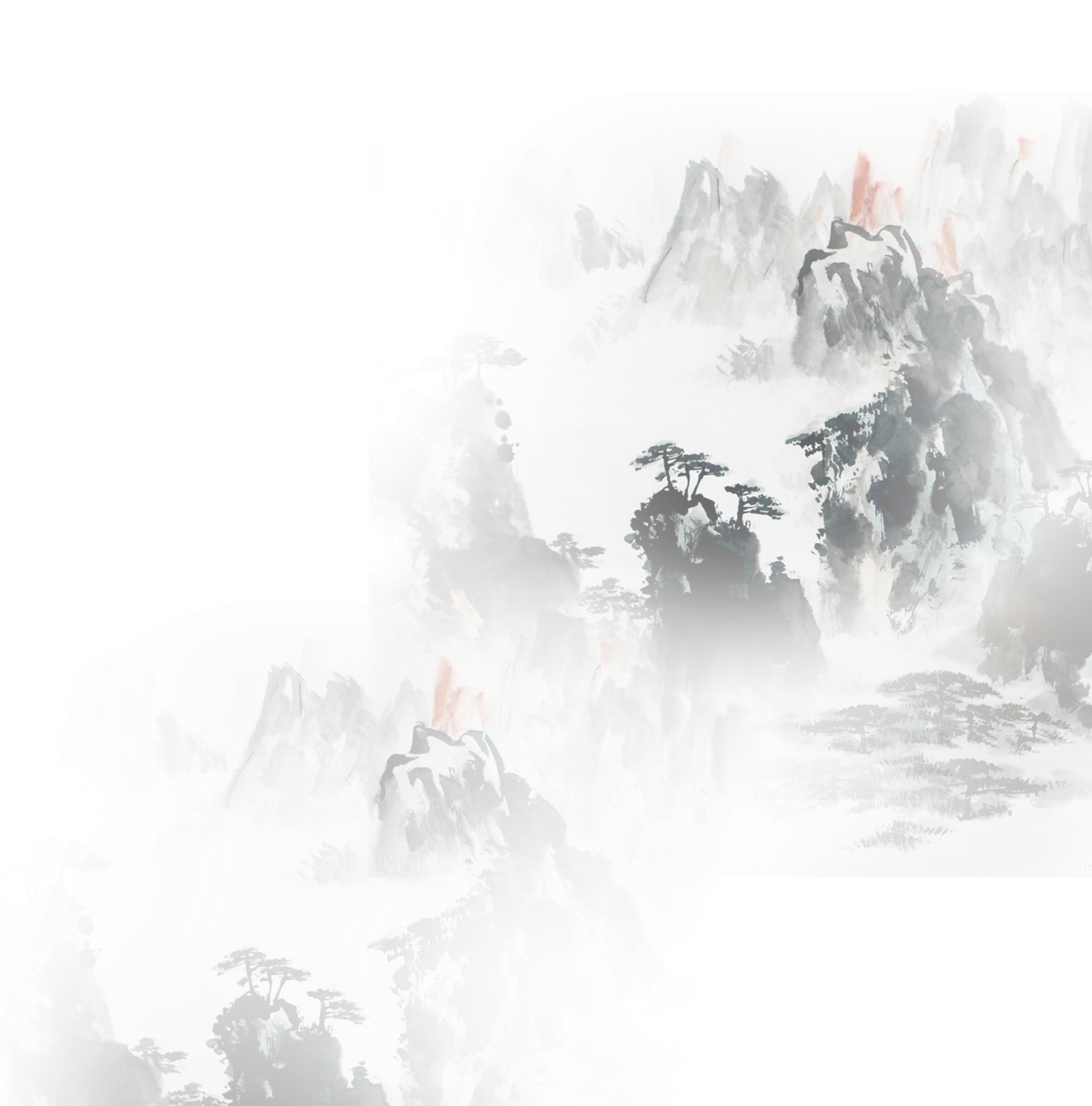 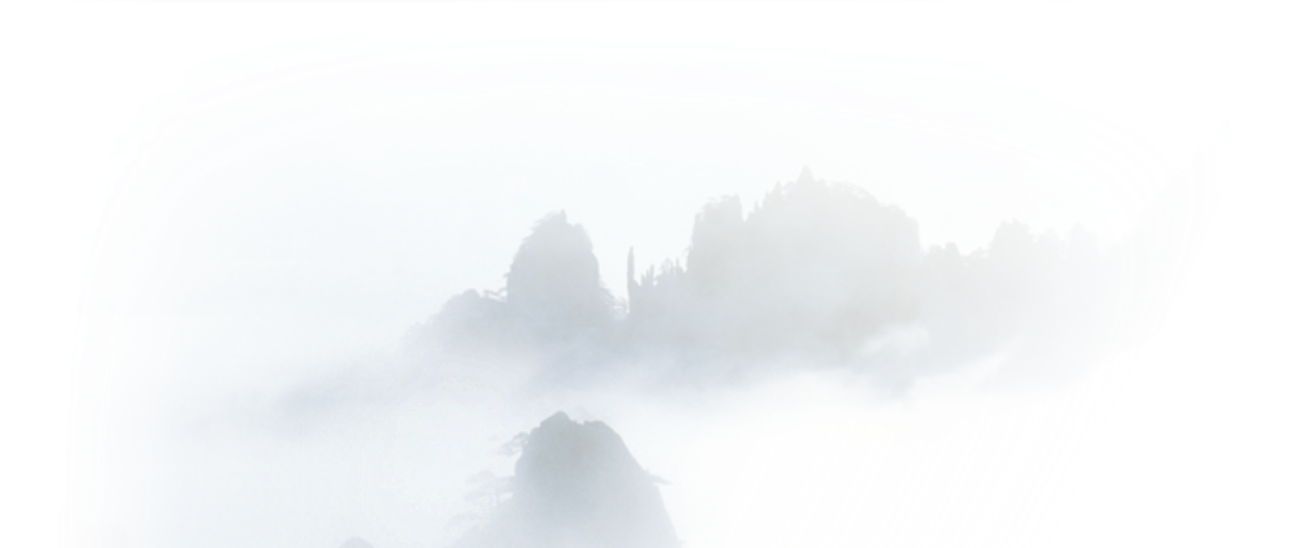 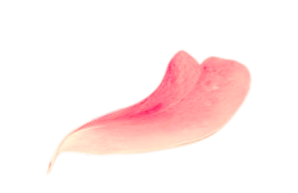 Nỗi uất ức, oan khuất khi phải từ bỏ nơi mình yêu quý để đi đến một nơi hoang vu.
Đèo Ngang ngày nay
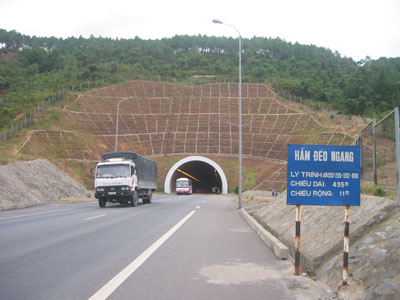 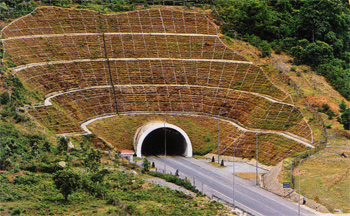 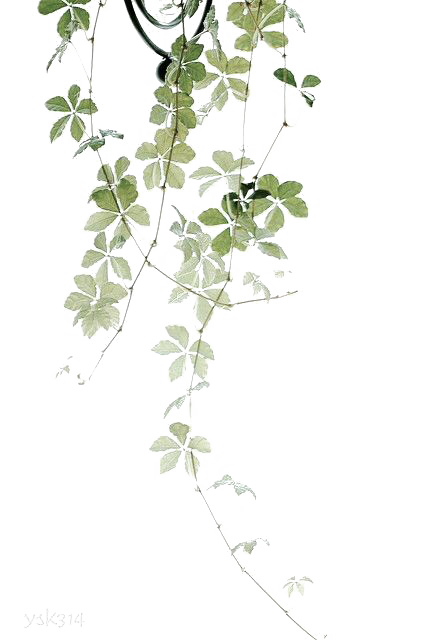 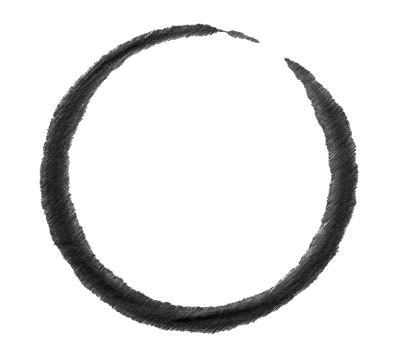 IV
Luyện tập
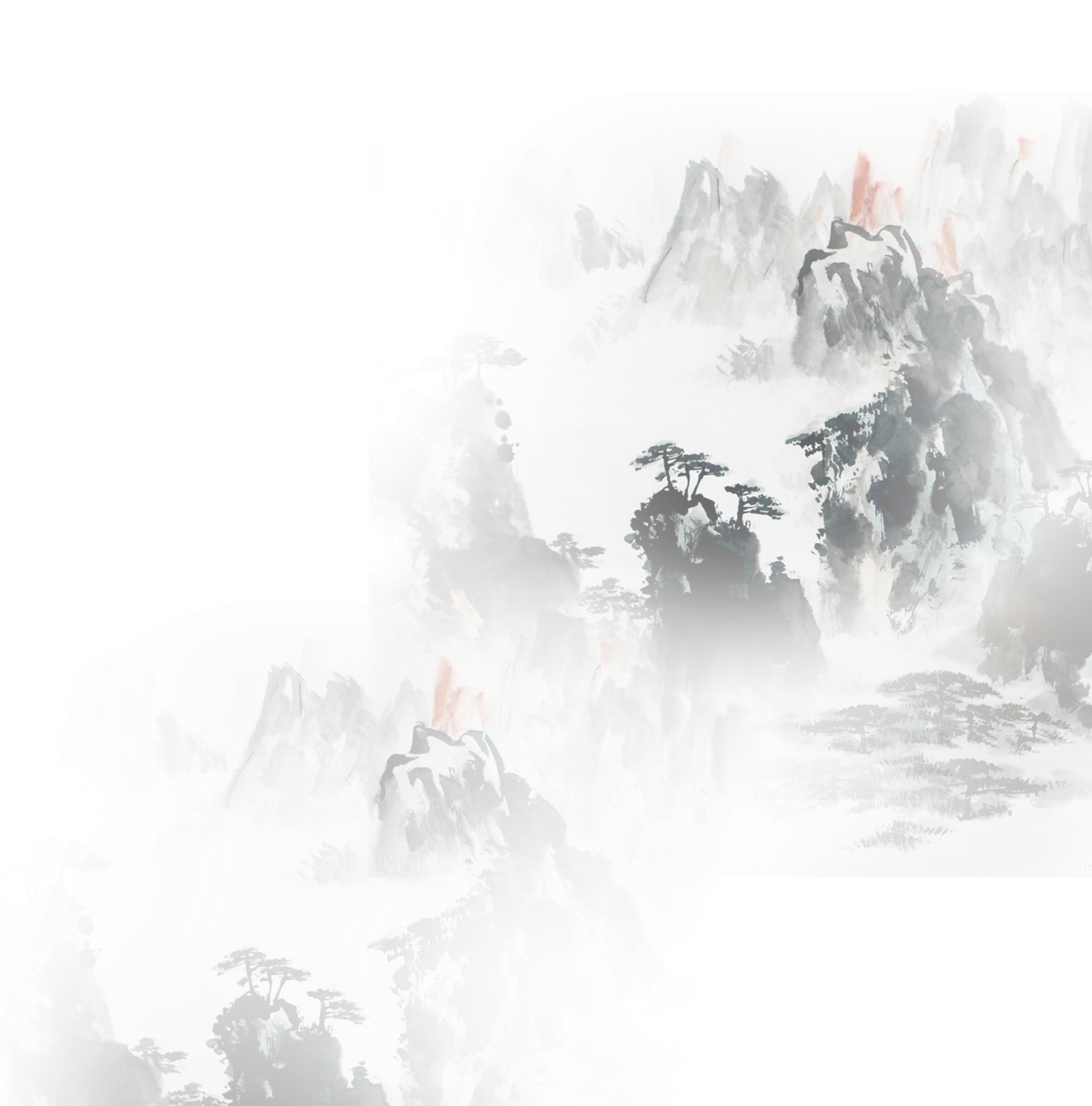 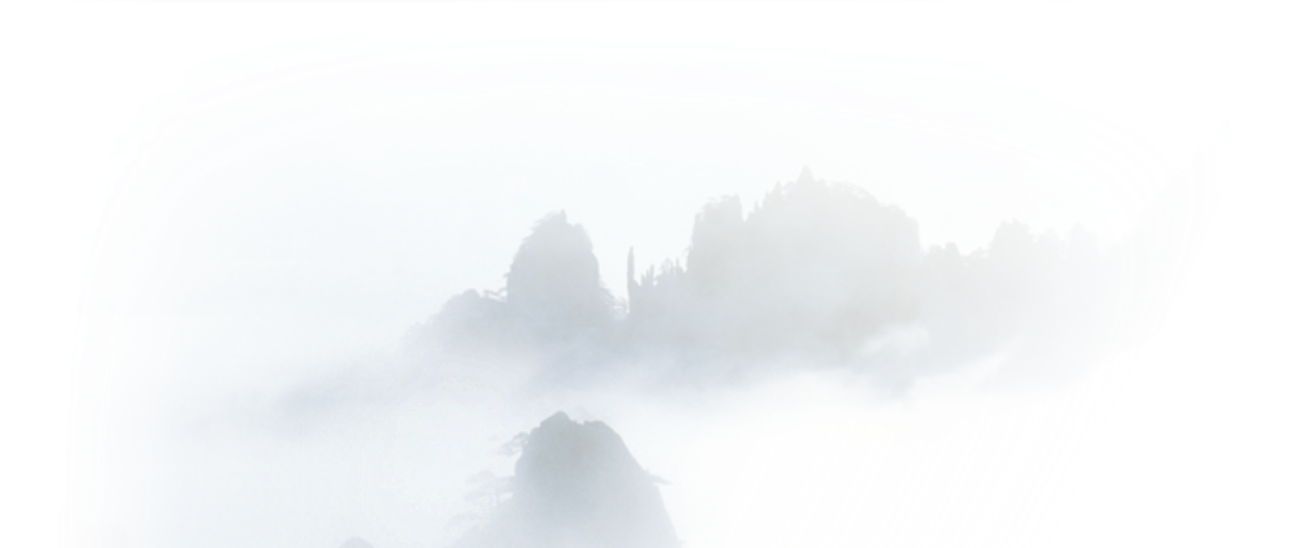 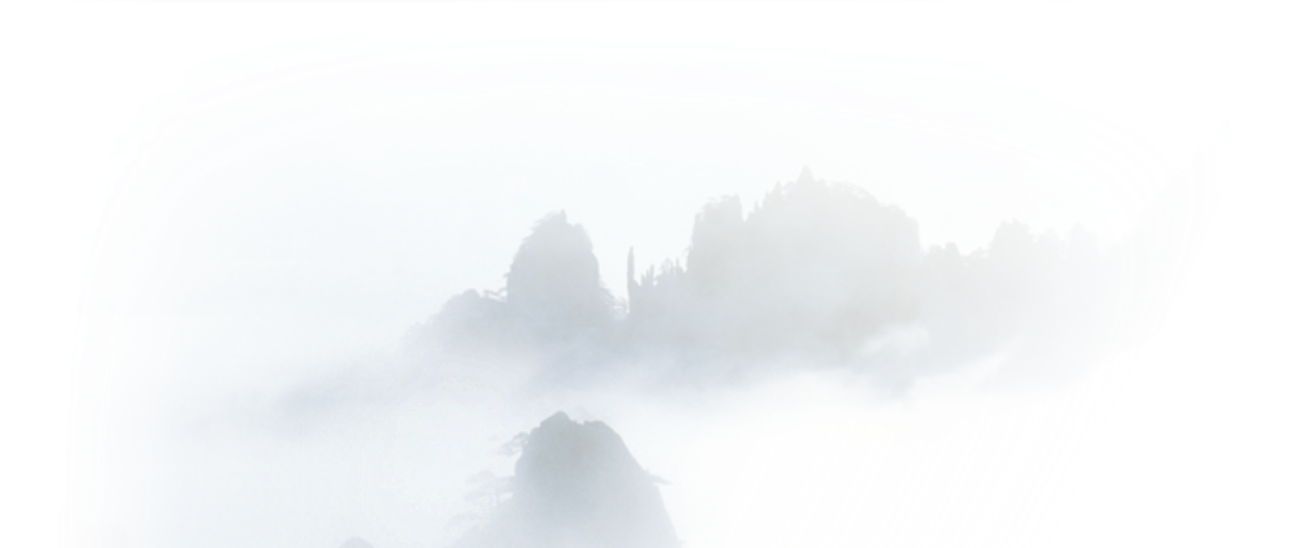 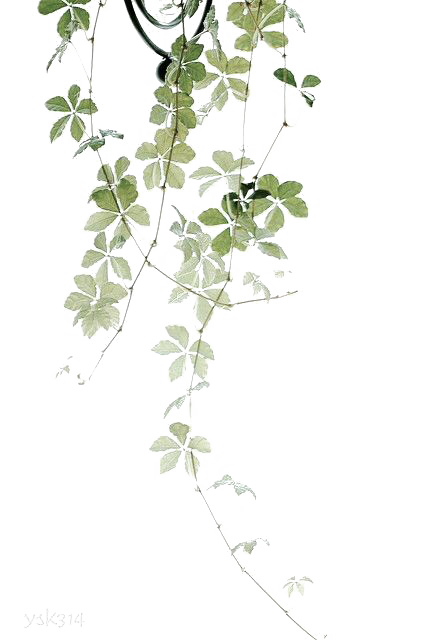 Em hãy hệ thống lại nội dung bài học theo đặc trưng thể loại bằng sơ đồ tư duy dựa vào gợi ý sau:
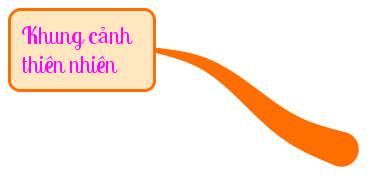 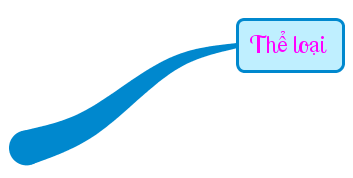 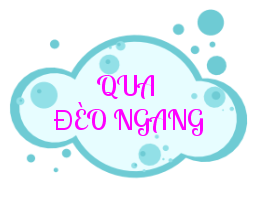 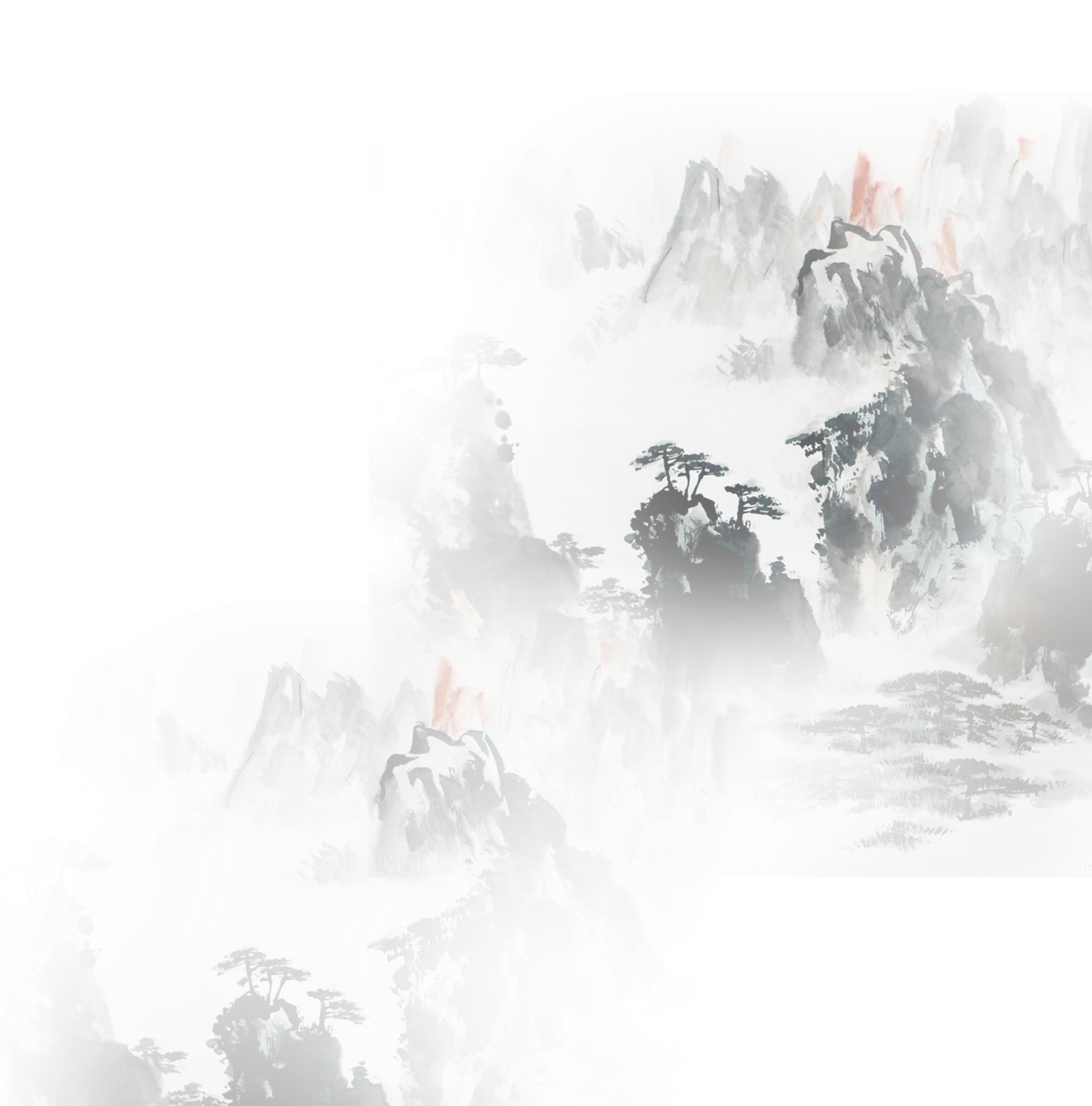 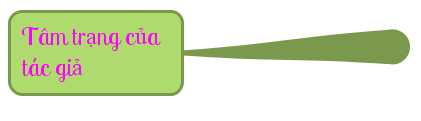 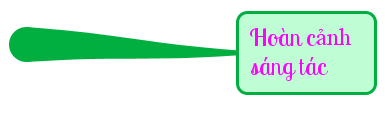 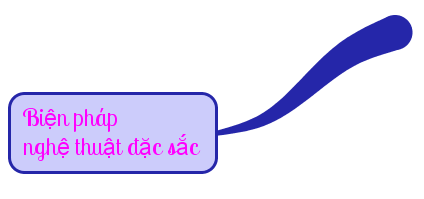 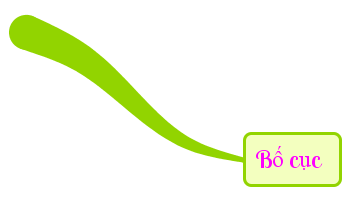 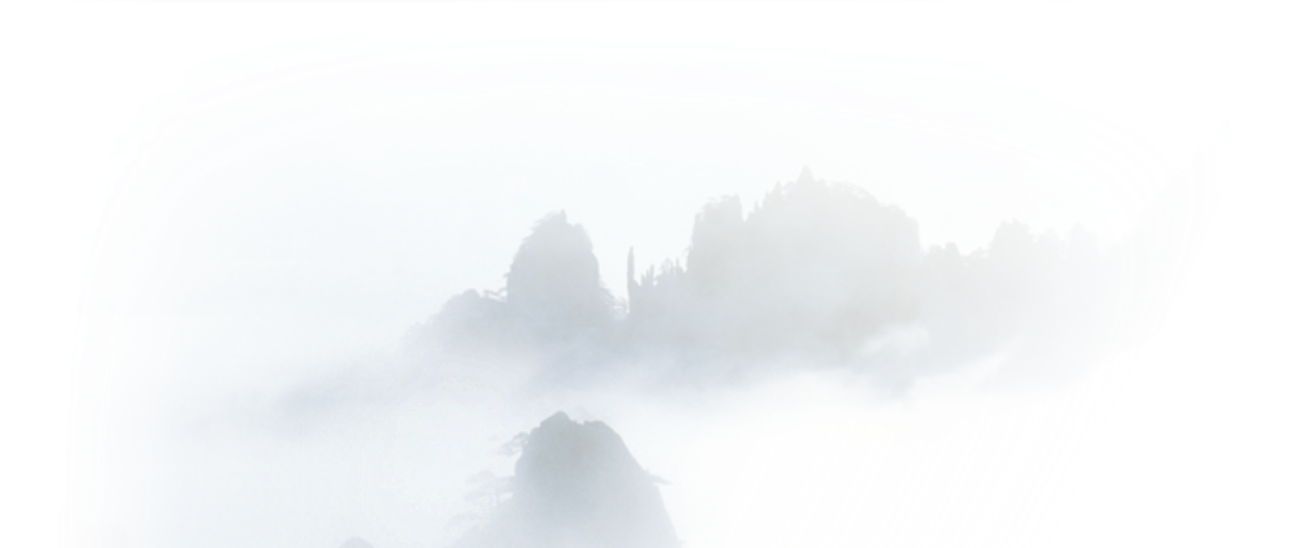 Hướng dẫn tự học
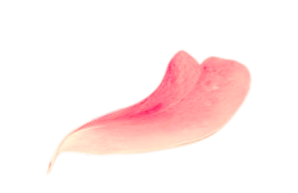 Đọc lại bài thơ, xem lại nội dung bài học
Tìm đọc trên Internet một số bài thơ của Bà Huyện Thanh Quan: Thăng Long thành hoài cổ; Chiều nhớ nhà; Chùa Trấn Bắc; Cảnh chiều hôm; Đền Trấn Võ.
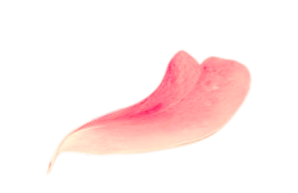 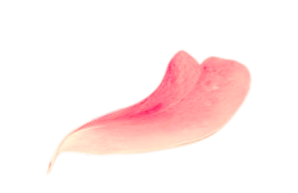 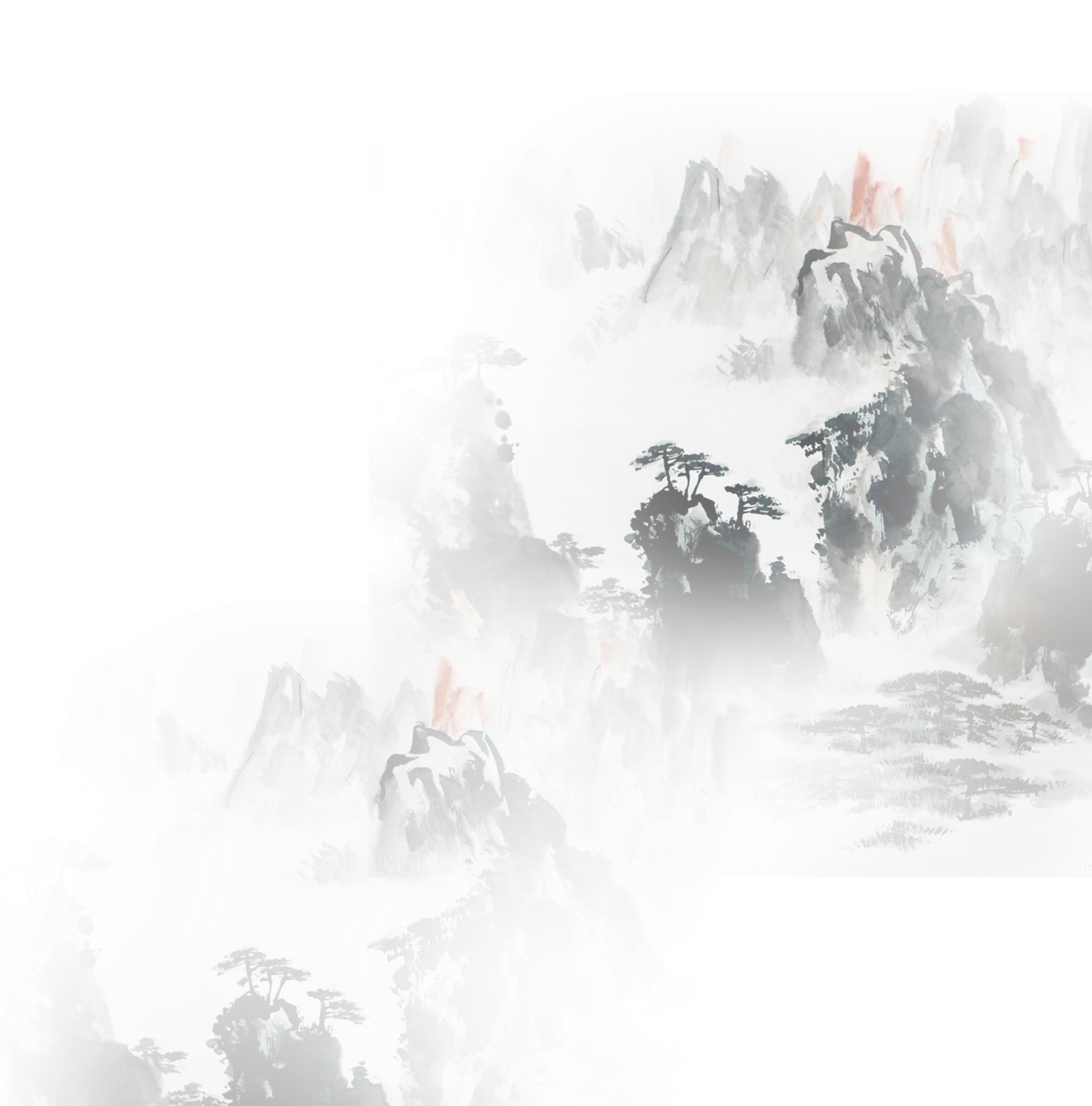 Xem lại cách đọc hiểu thể thơ Thất ngôn bát cú.
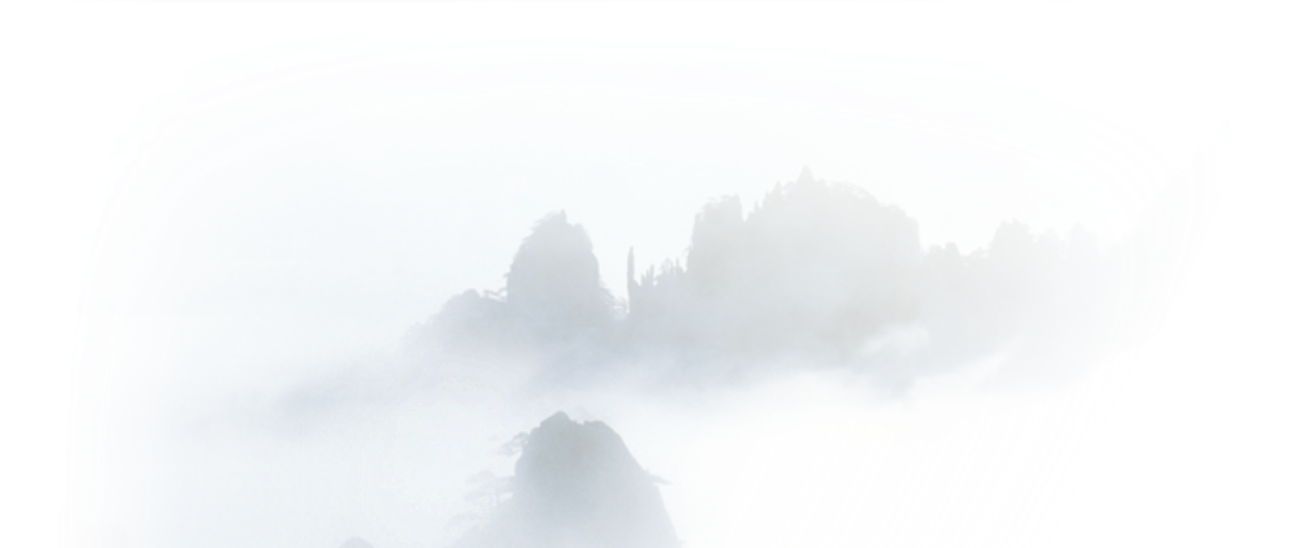 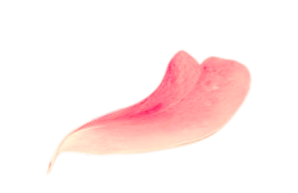 Chuẩn bị bài: Lòng yêu nước của nhân dân ta.
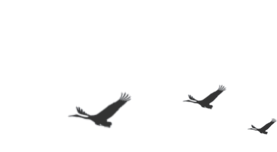 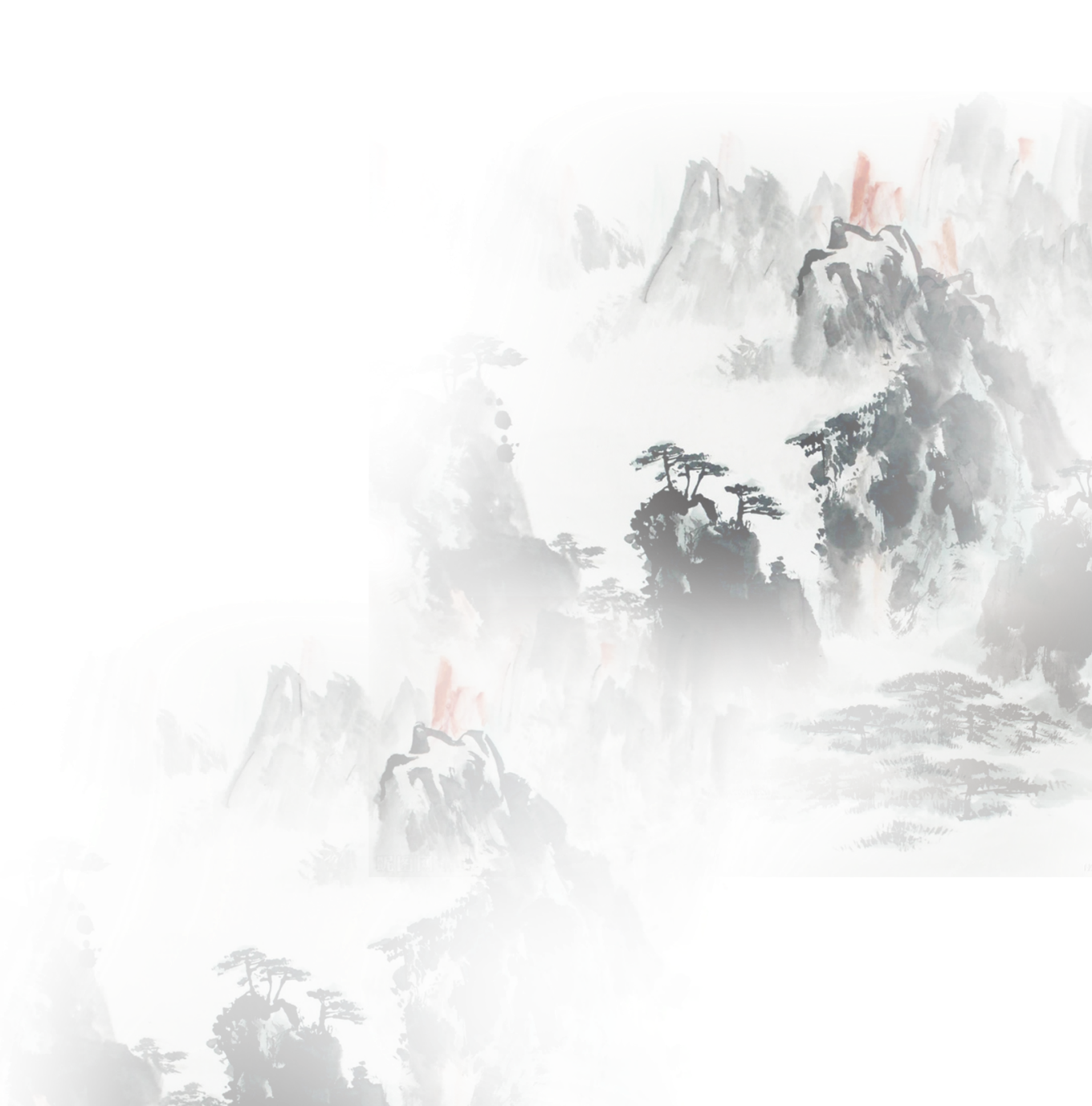 CHÚC CÁC EM HỌC TỐT